Презентация на тему:
  «Волшебный мир 
                     природы»             


     Подготовили : воспитатели средней группы
                                    МКДОУ «Детский сад № 1 п.Теплое»
                                    Родионова З.В. ,Прохорова И.Ю.
«Природа для нас – кладовая солнца с великими сокровищами...
И охранять природу – значит охранять Родину»
(М.М.Пришвин)

Наша группа «Солнышко» работает по направлению  «Экологическое воспитание».
Цель: формирование знаний о мире растений и животных, природных явлений, ответственного отношения к уникальному миру природы во всех его проявлениях, установка на сбережение природных богатств.
                                               Актуальность:
Экологическое воспитание одно из основных направлений в системе образования, это способ воздействия на чувство детей, их сознание,взгляды и представления. Дети испытывают потребность в общении с природой. Они учатся ее любить, наблюдать, сопереживать, понимать, что наша Земля не может 
существовать без растений, насекомых, птиц и животных.
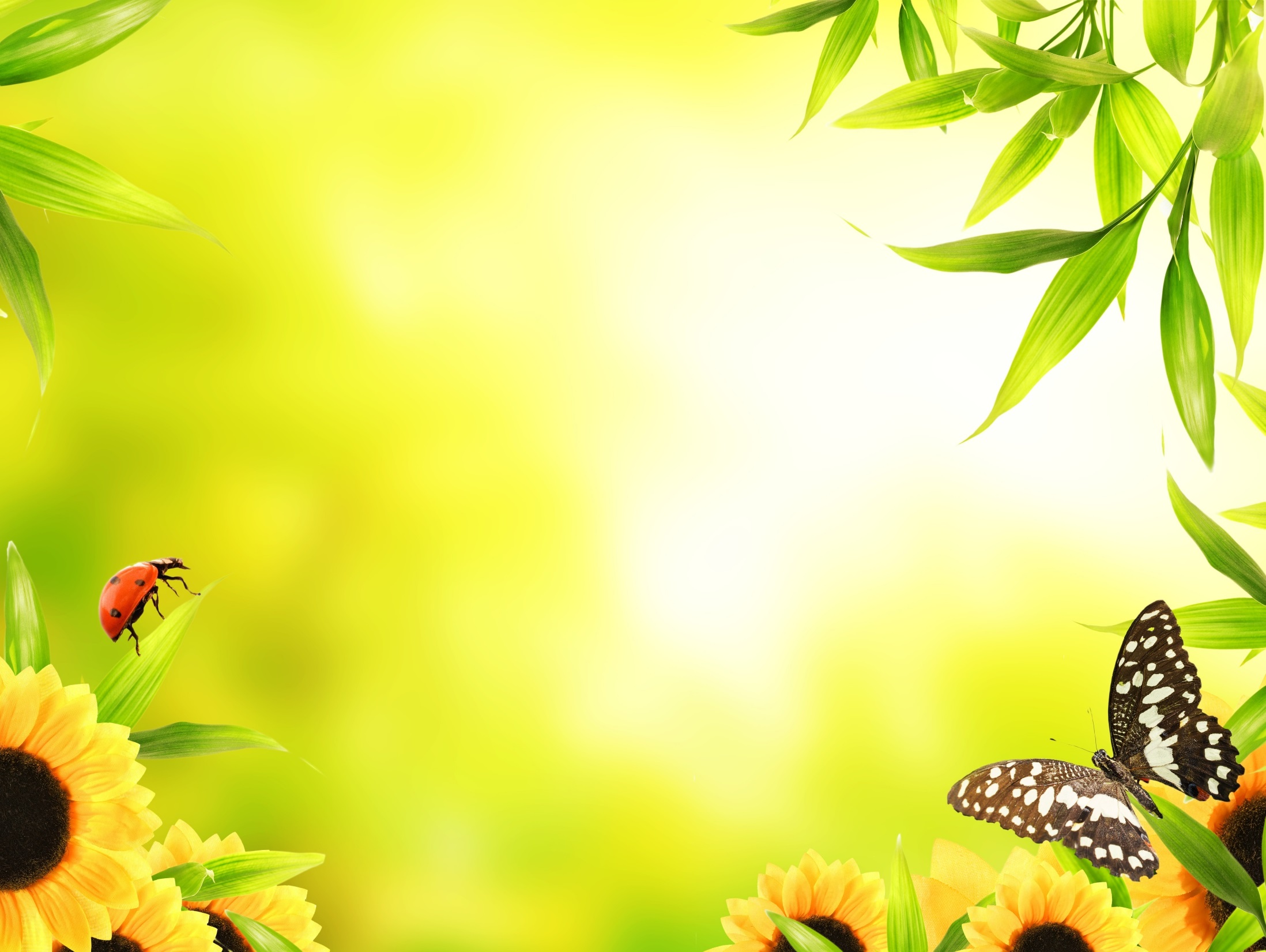 Задачи
Образовательные:
-формирование основ экологической культуры в процессе ознакомления с дошкольниками через практическую деятельность с живыми объектами, наблюдения, опыты, исследовательская работа и работа с дидактическим материалом, формирование экологических представлений;
-осознание детьми о том, что растения и животные –
это живые организмы; о наличии в природе неживых тел, об их взаимосвязи;
-формирование знаний о значении живой и неживой природы в жизни и хозяйственной деятельности человека;
-показ положительного и отрицательного влияния человека на окружающий мир;
Воспитательные:
-привлечение внимания к окружающим природным объектам, развитие умений видеть красоту окружающего природного мира, разнообразие его красок и форм;
-воспитание желания и умений сохранять окружающий мир природы;
Развивающие:
-развитие умений наблюдать за живыми объектами и явлениями 
неживой природы;
Знакомим детей с временами года
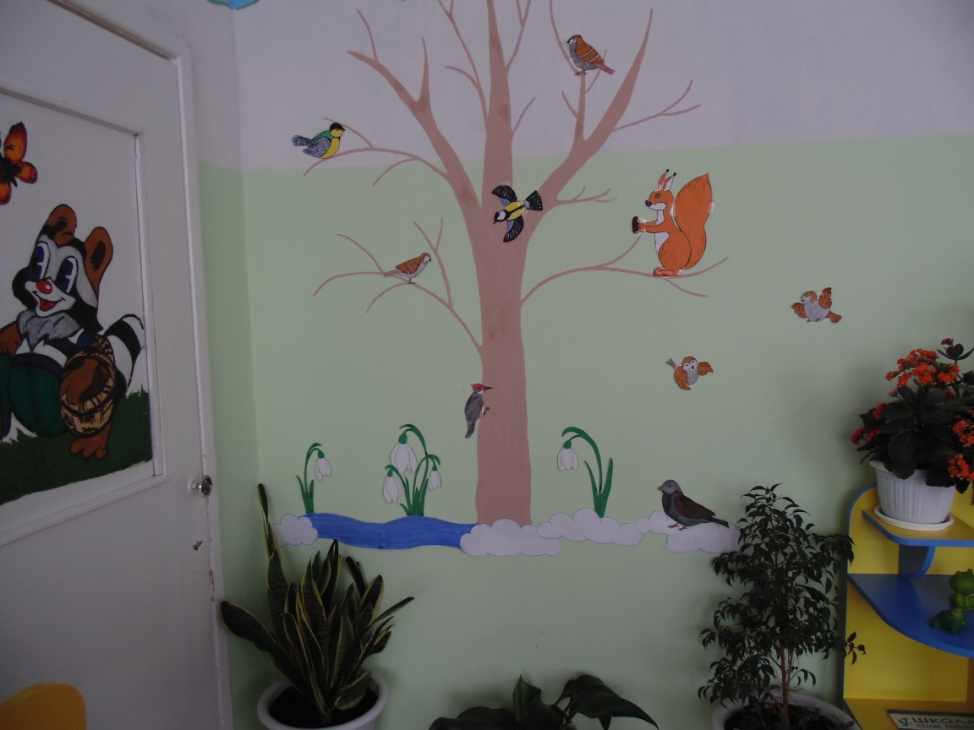 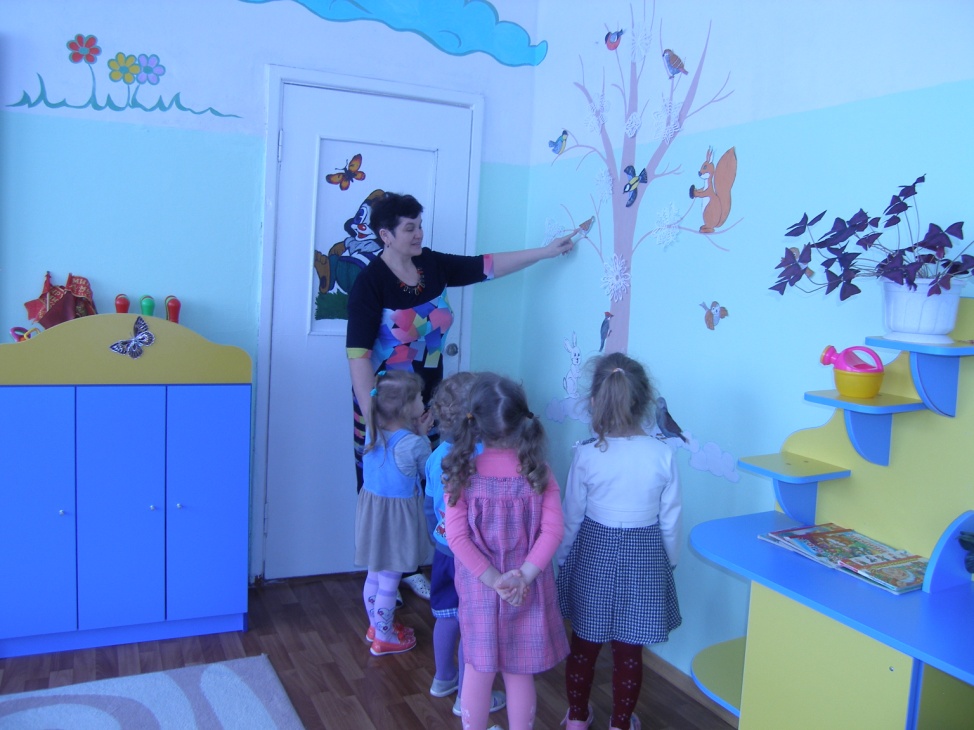 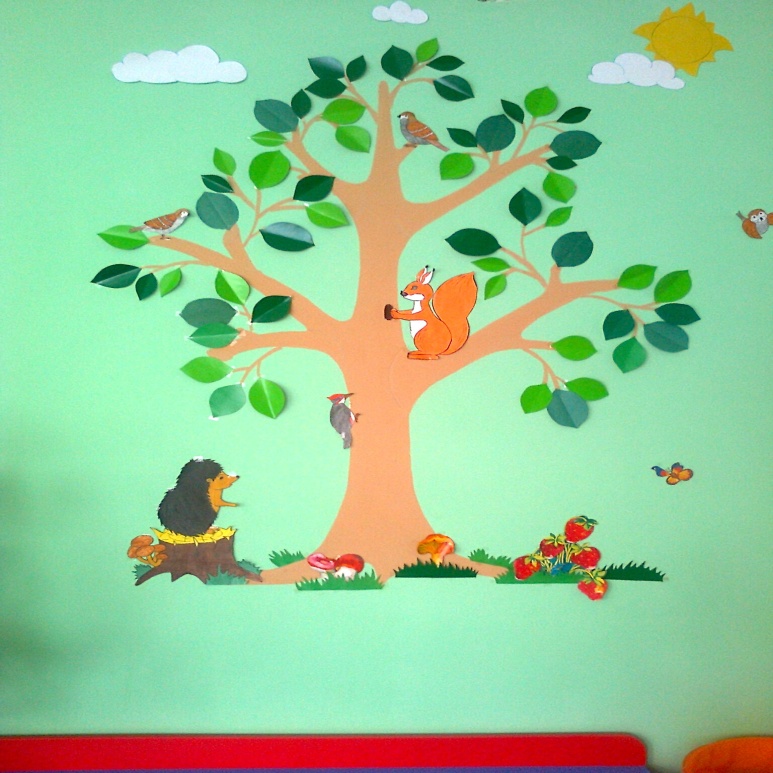 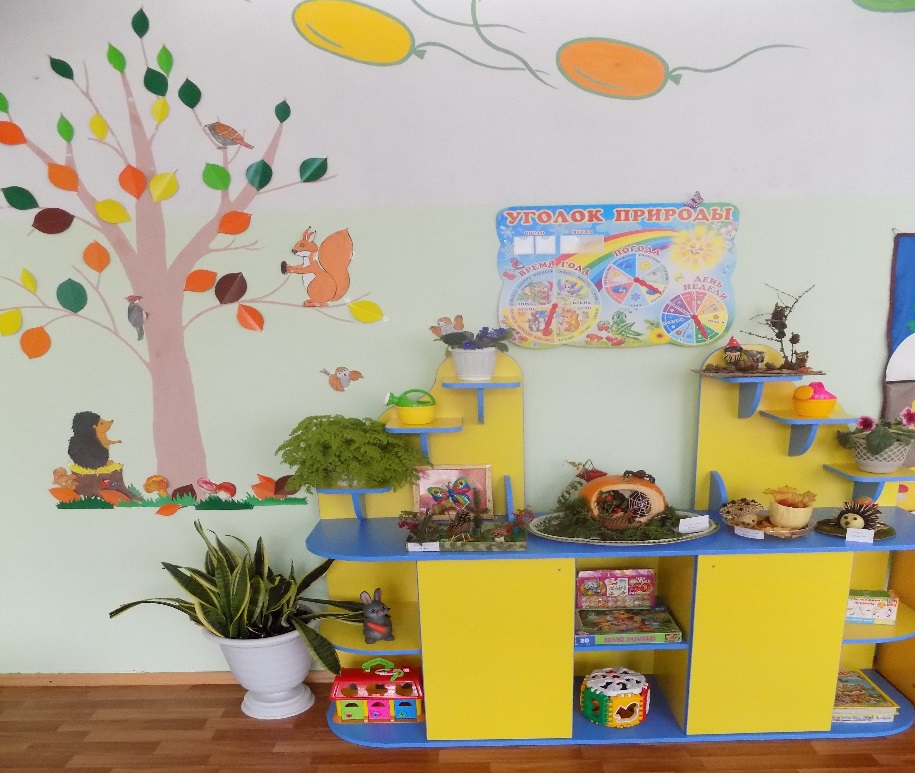 Наш уголок природы
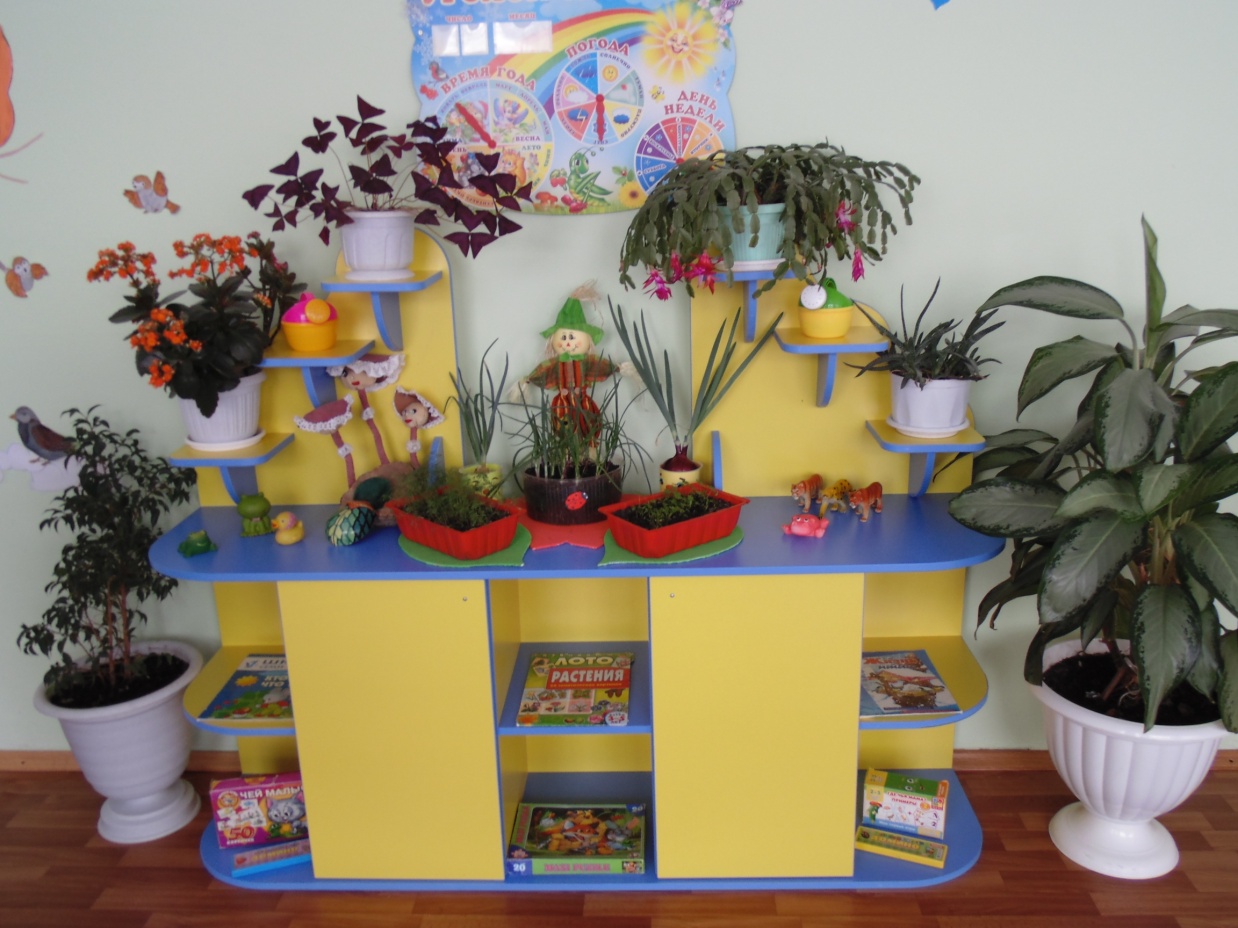 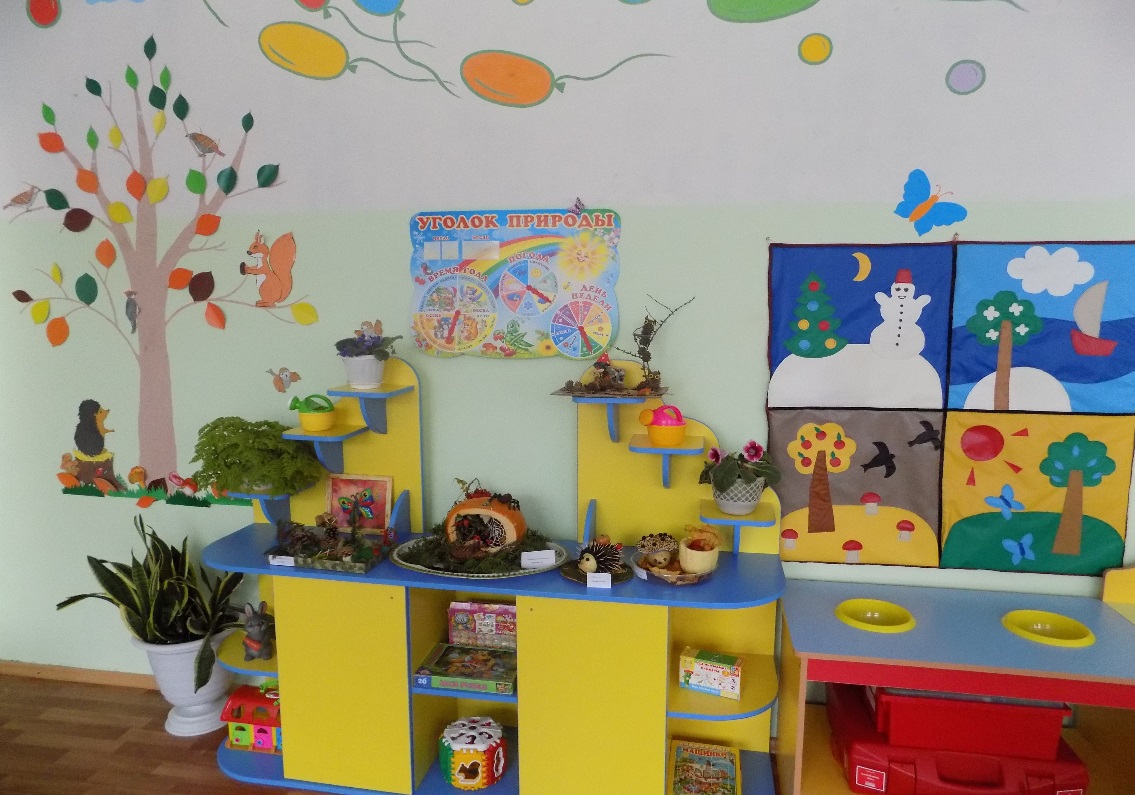 Учим детей ухаживать за растениями.
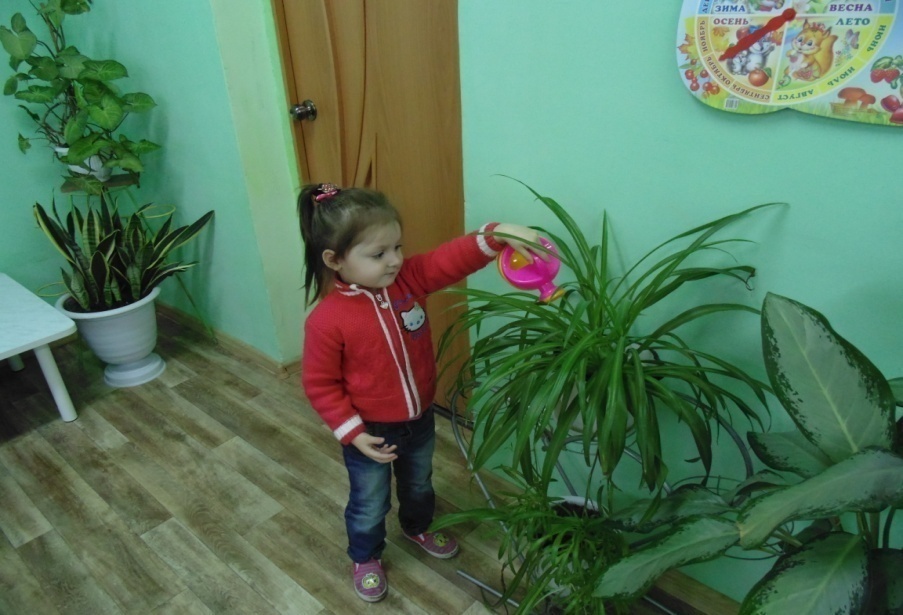 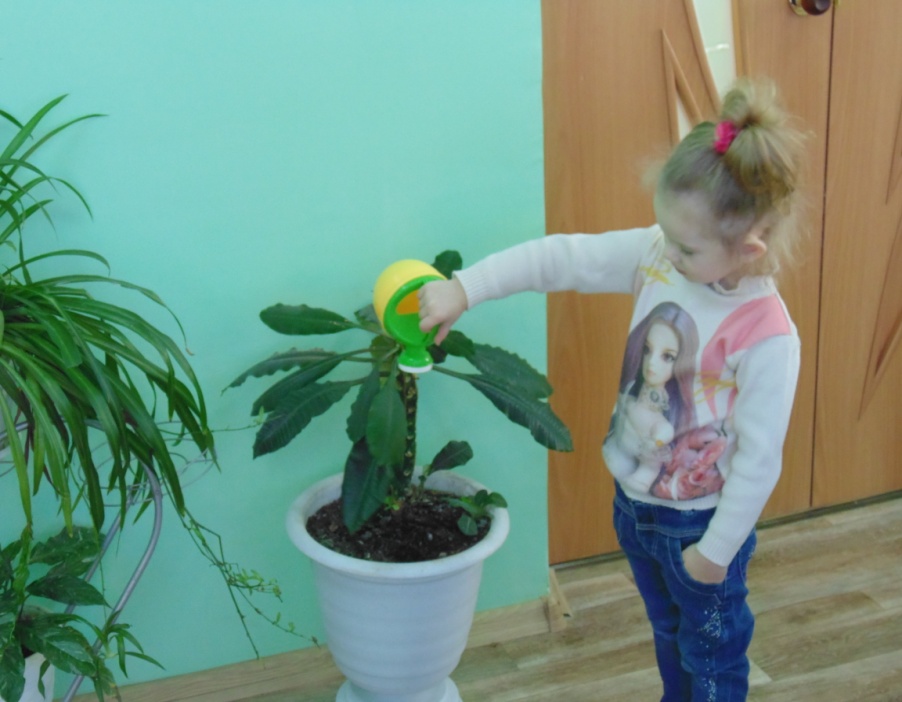 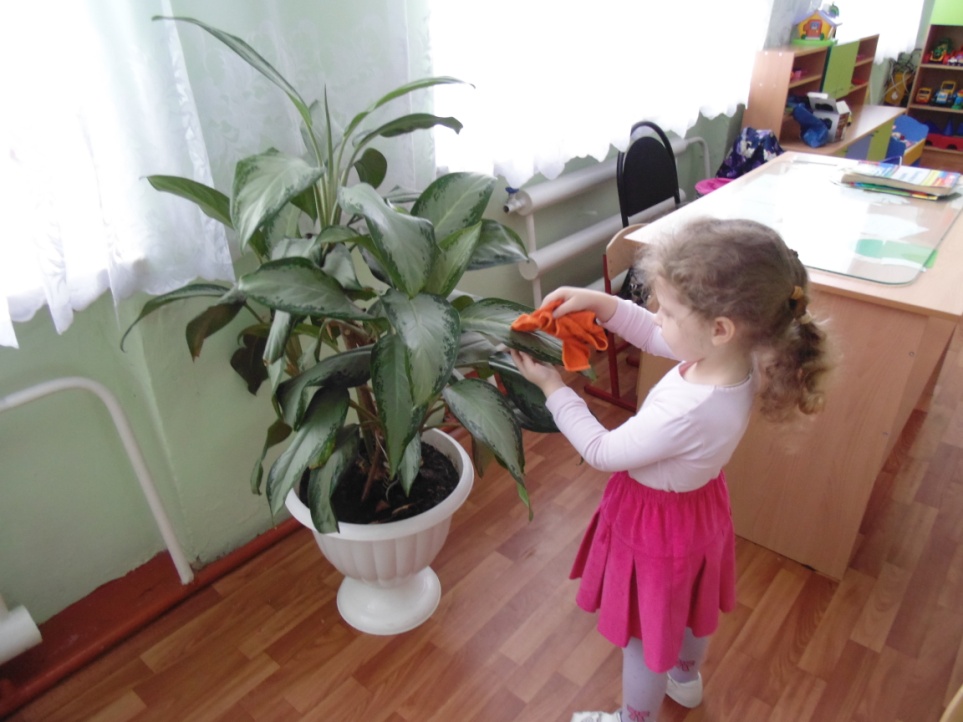 Труд в природе имеет огромное  воспитательное значение. Зимой мы оформляем «Огород на подоконнике».
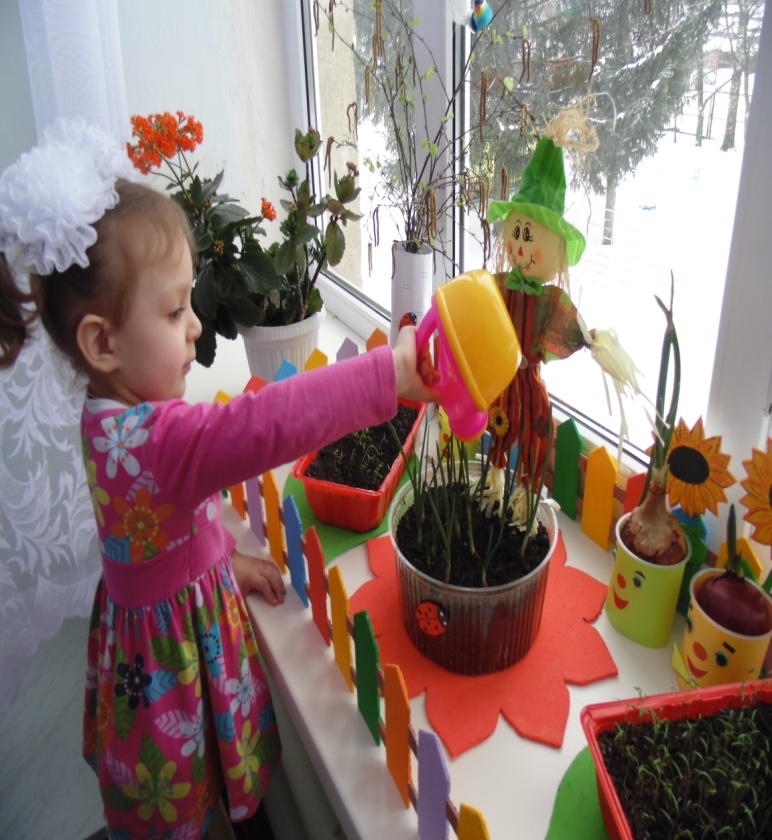 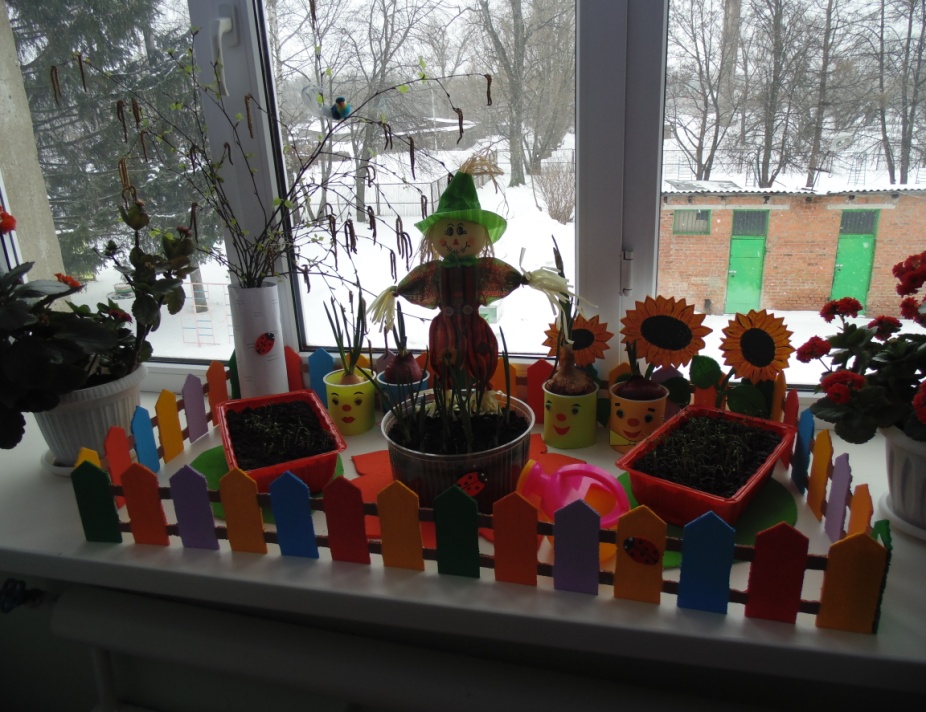 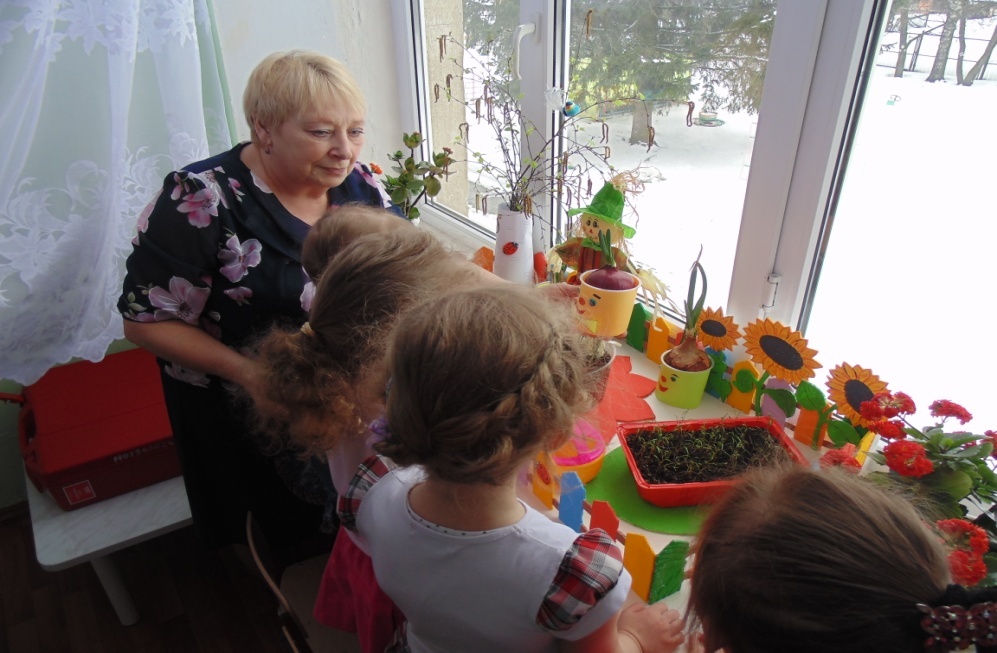 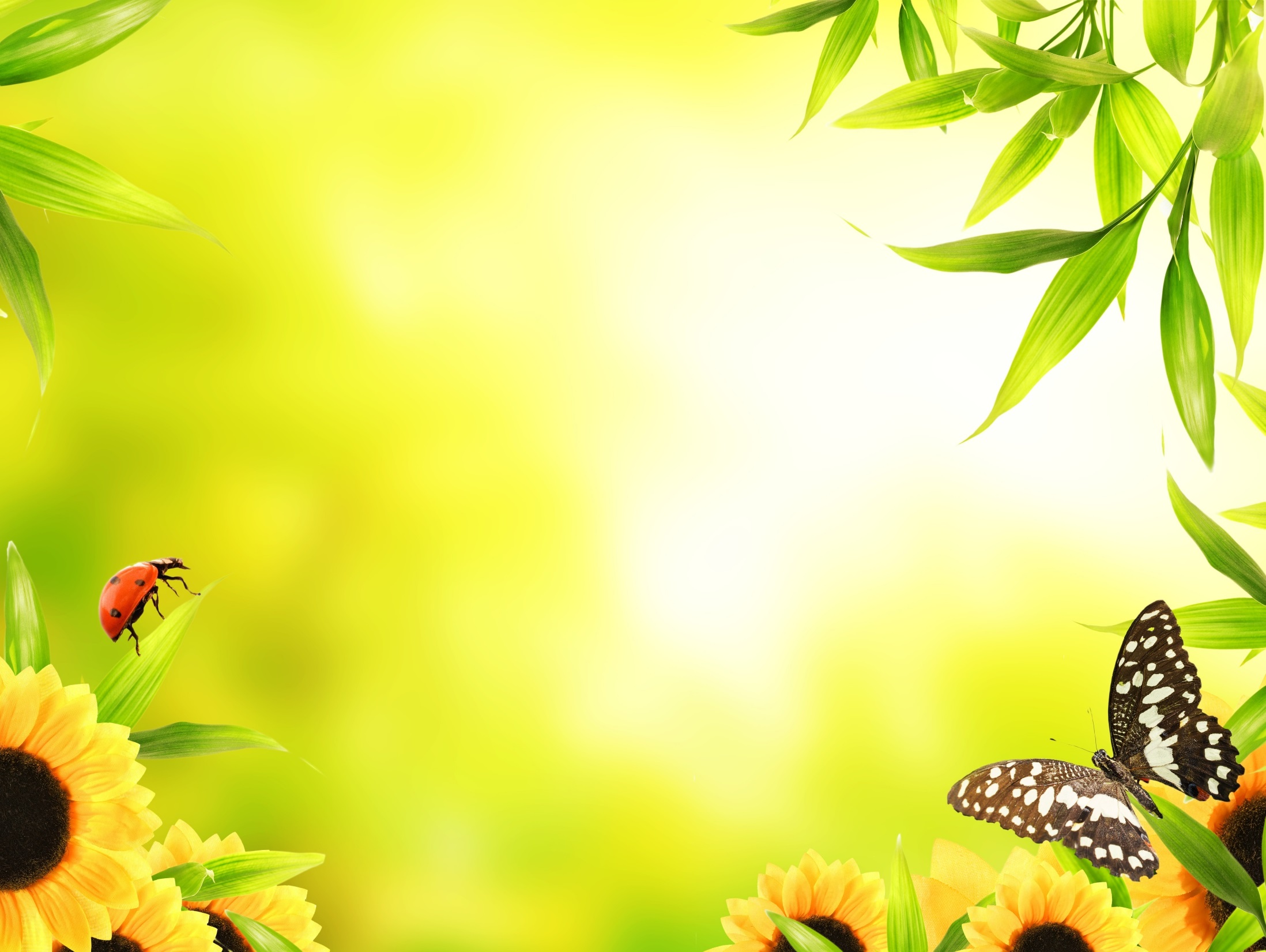 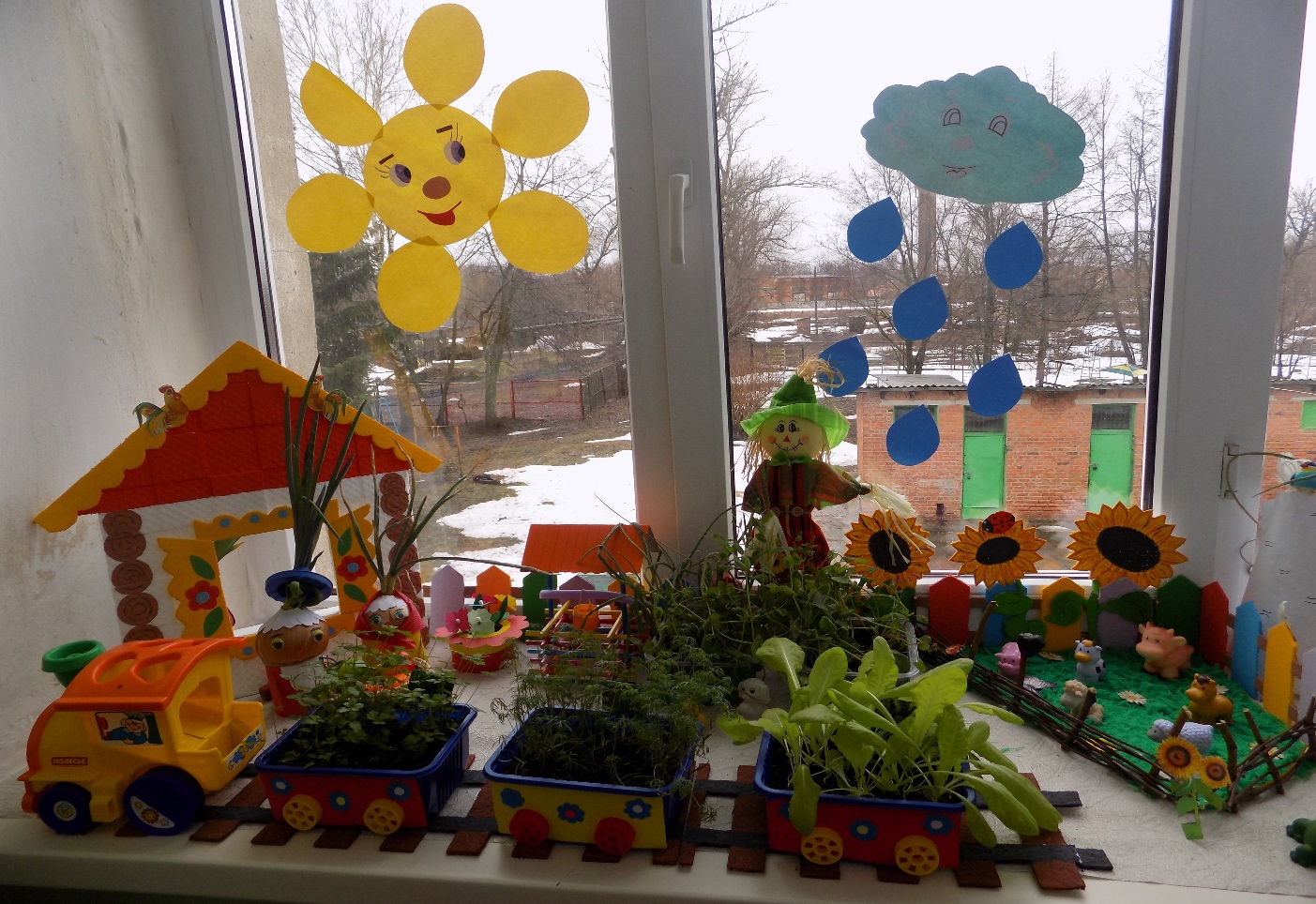 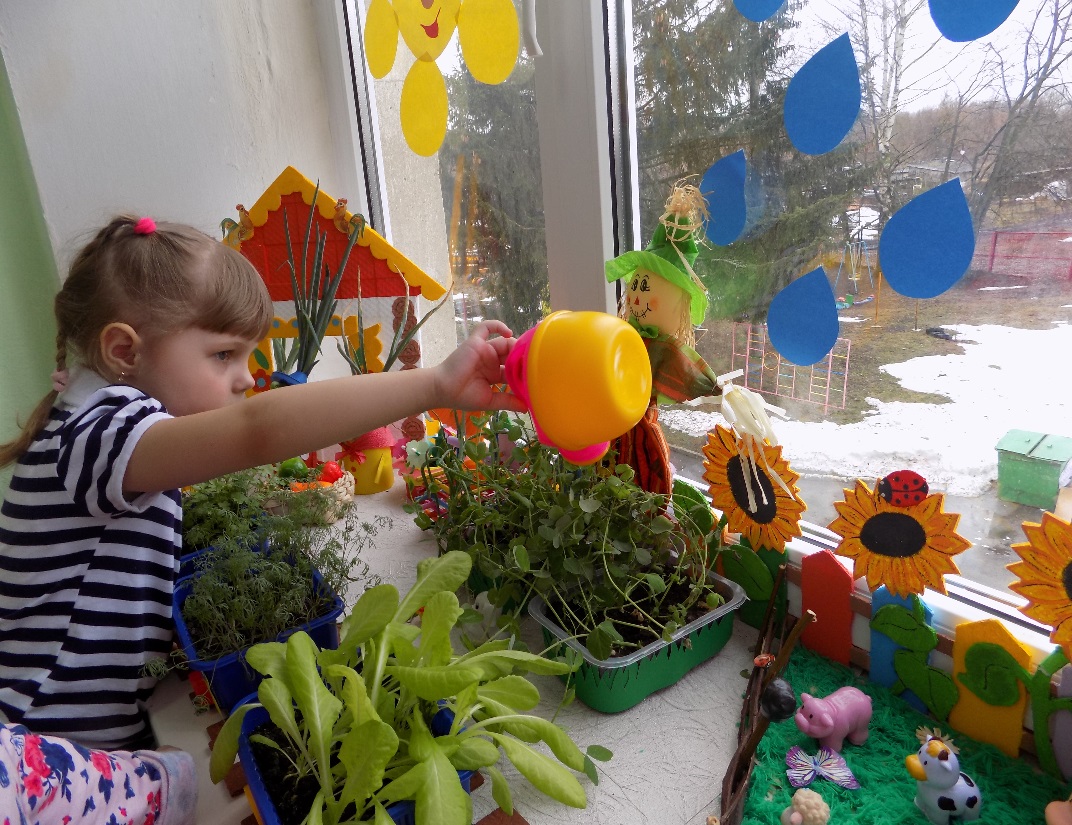 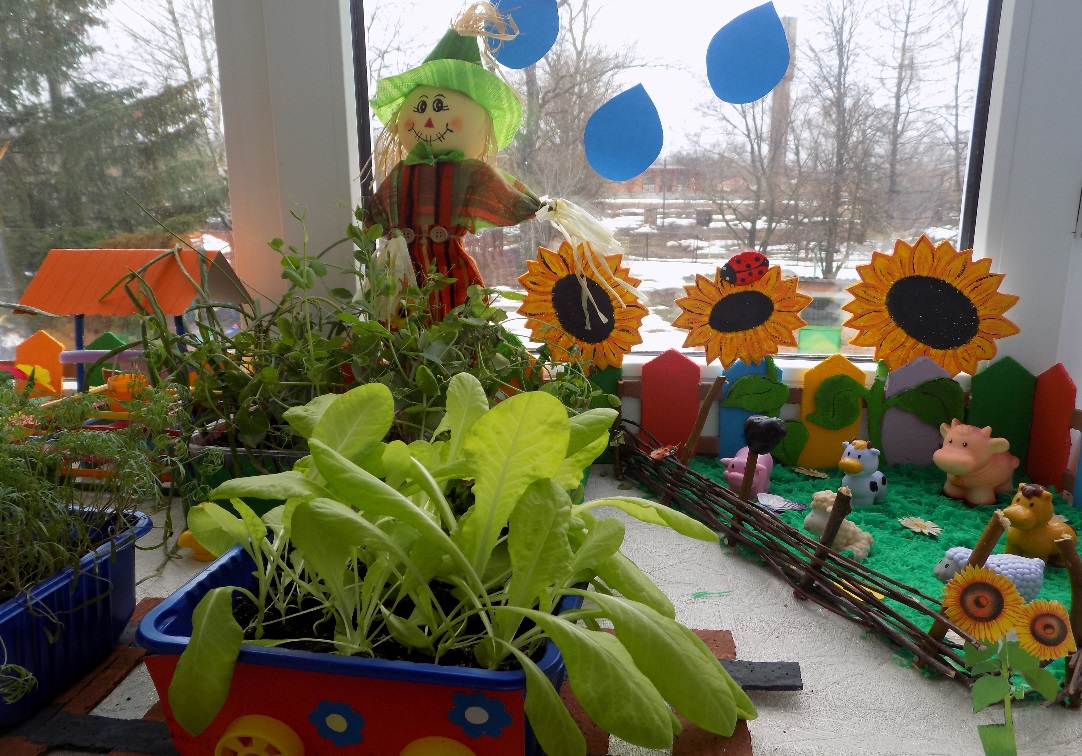 Сбор урожая.
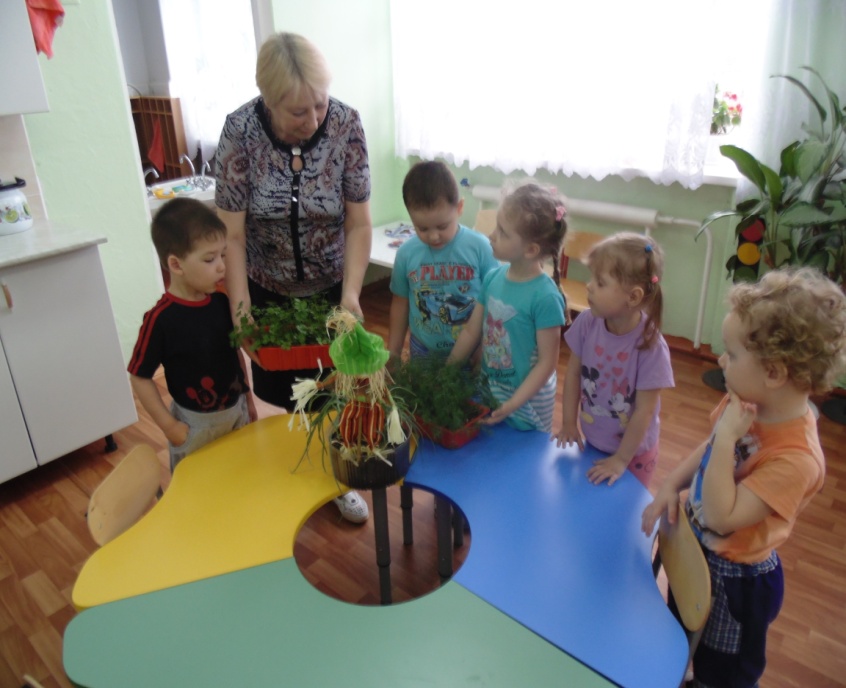 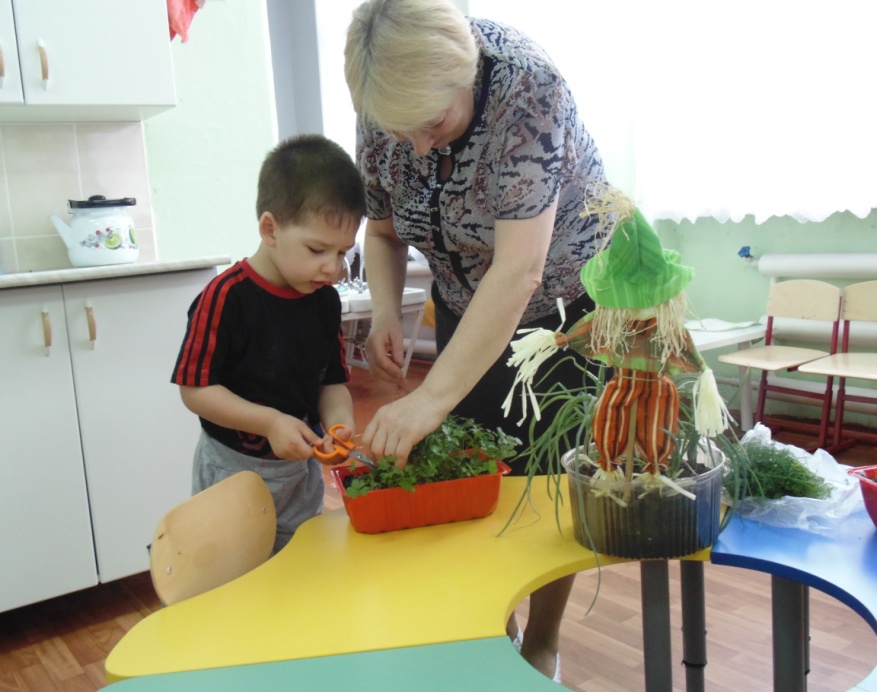 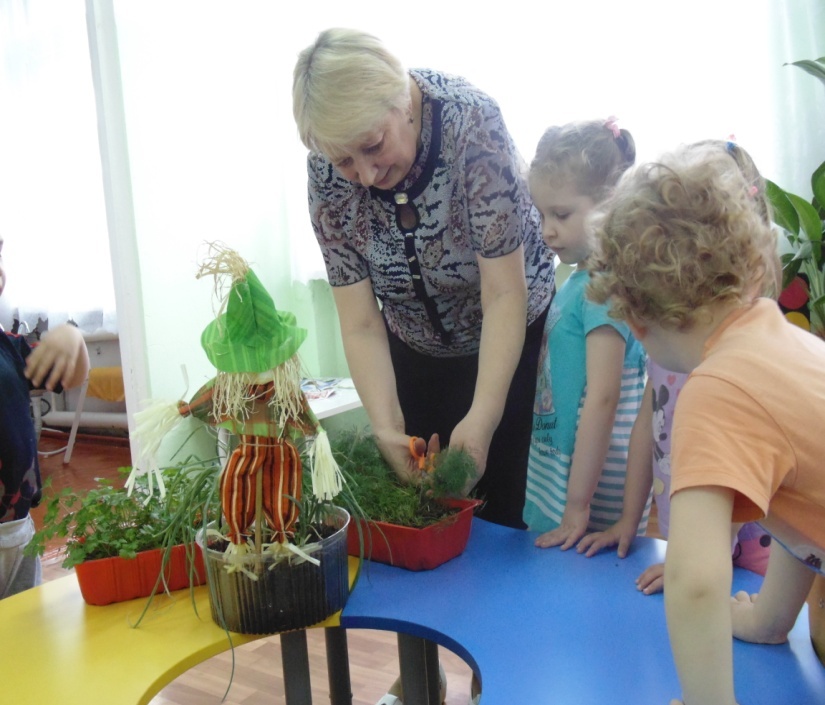 С наступление тепла, весной, мы сажаем огород на улице.
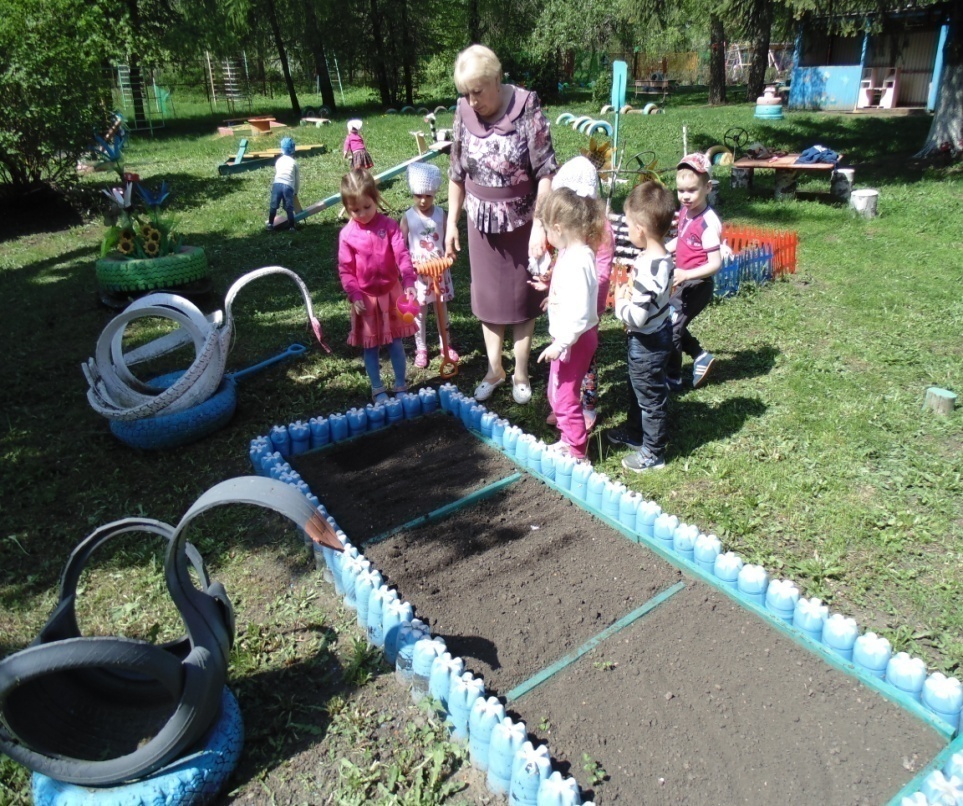 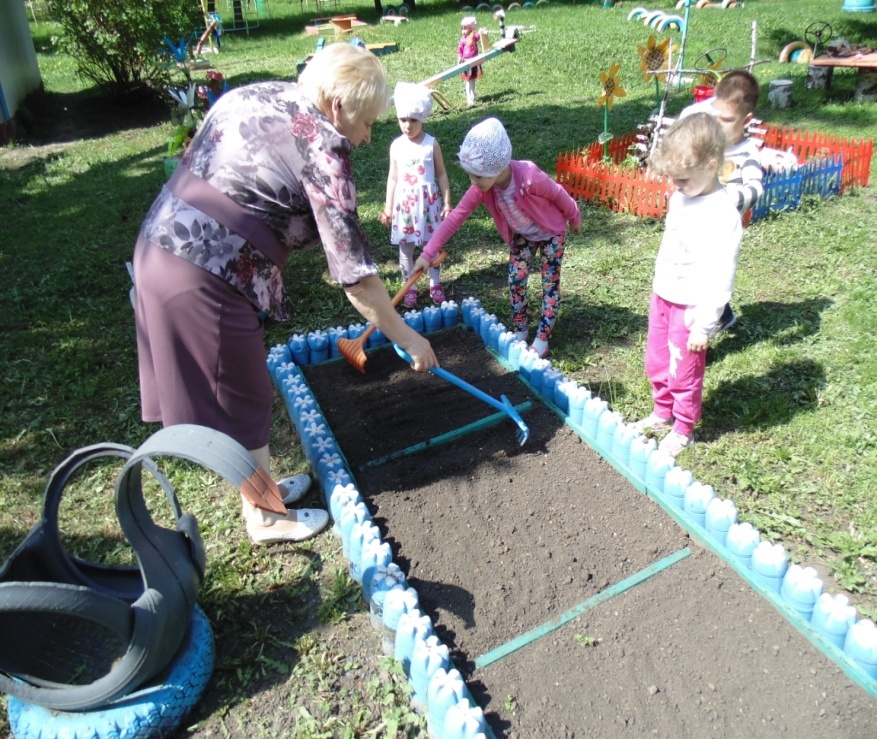 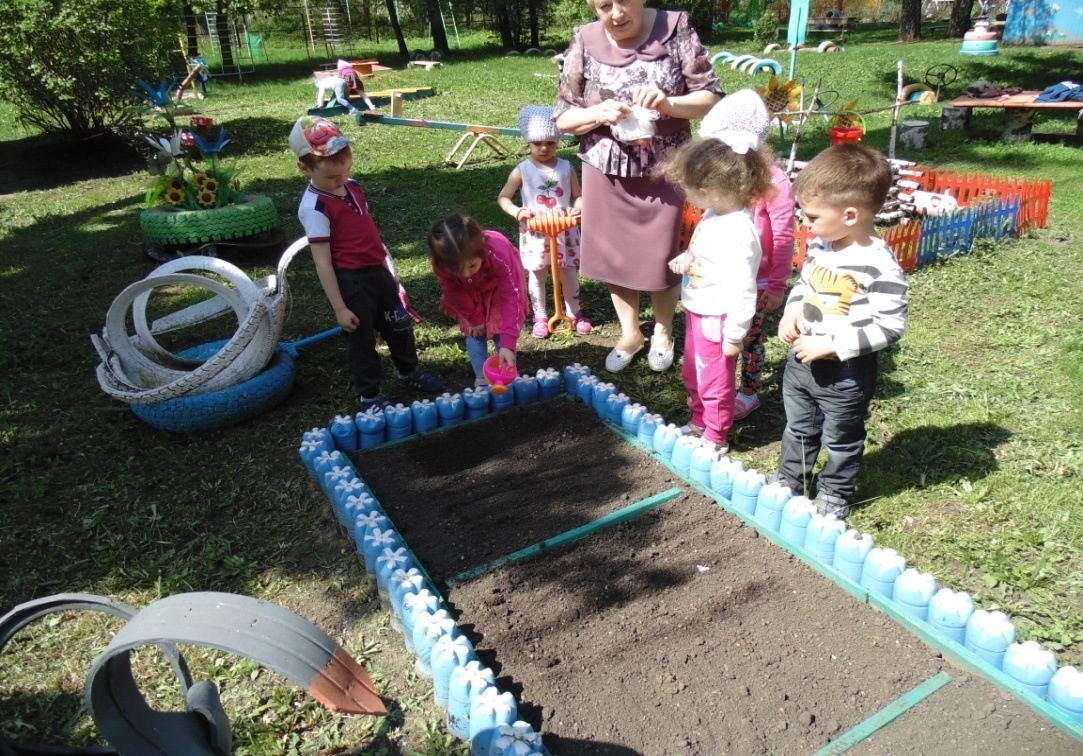 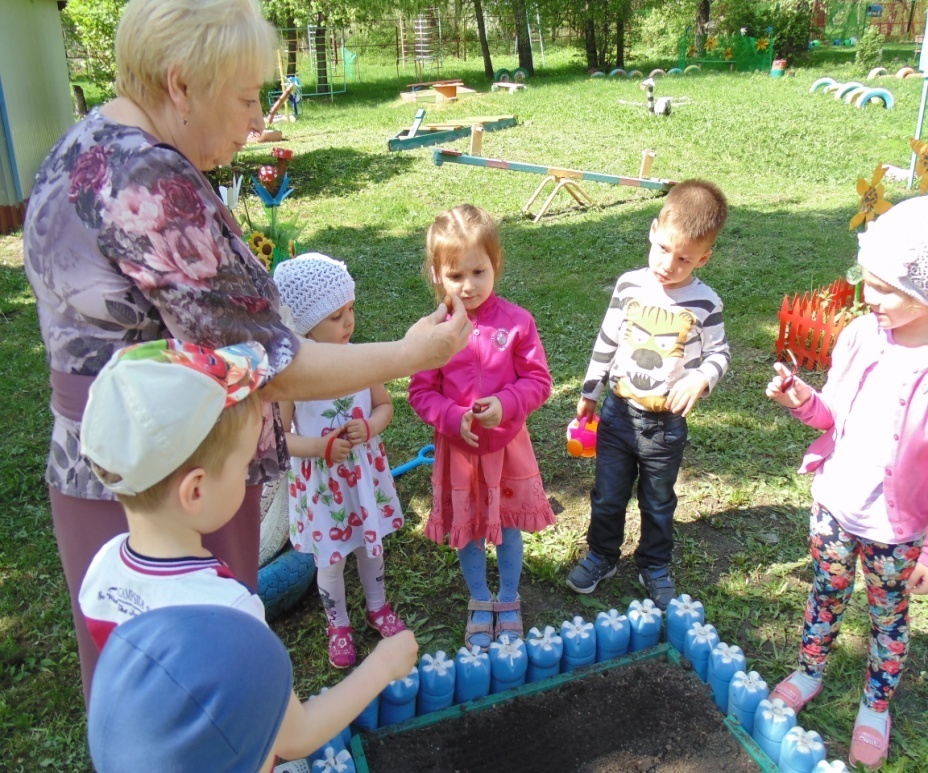 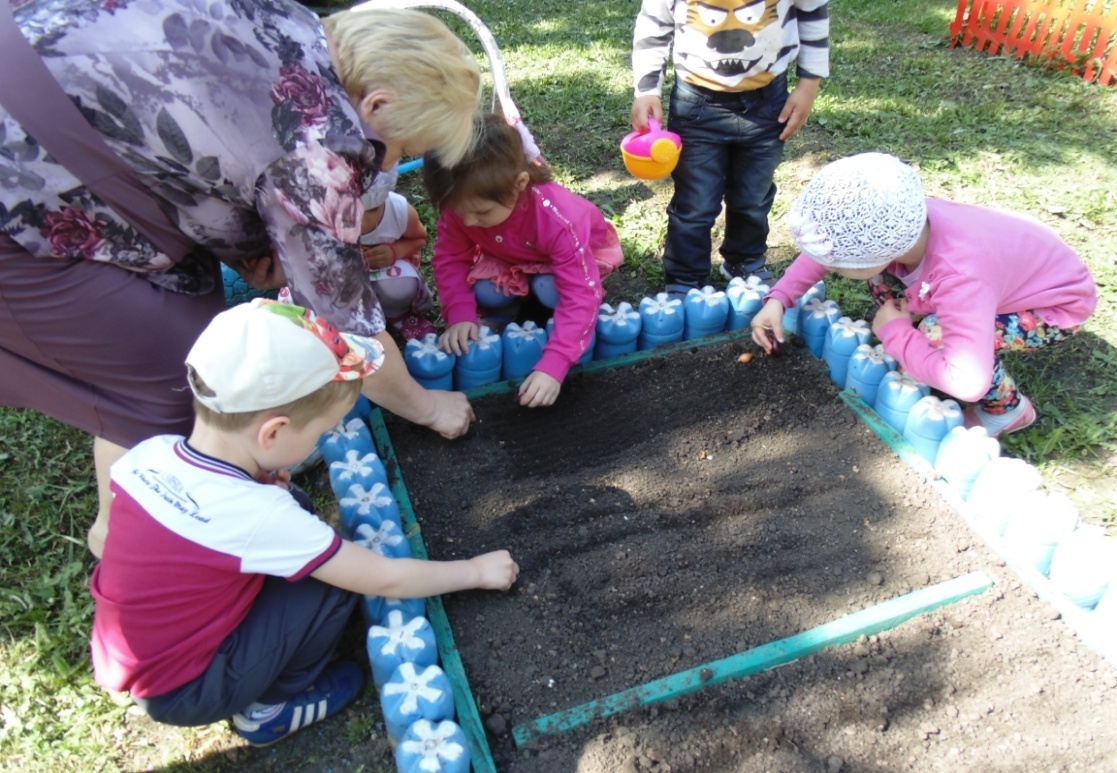 В нашей группе «Солнышко» есть дополнительное направление  по опытно-экспериментальной деятельности «Семицветик». С детьми в течении всего года
Проводятся различные занятия и опыты по формированию знаний о живой и неживой природе. В этом нам помогает комплект лабораторного оборудования для проведения опытов с водой и воздухом. Экспериментирование пронизывает все сферы  детской деятельности. А так же развивает активность, инициативу, мышление, логику, самостоятельность, творчество. Воспитывает любовь и бережное отношение к природе и животному миру.
Опытно-экспериментальная лаборатория для  проведения опытов с водой и воздухом.
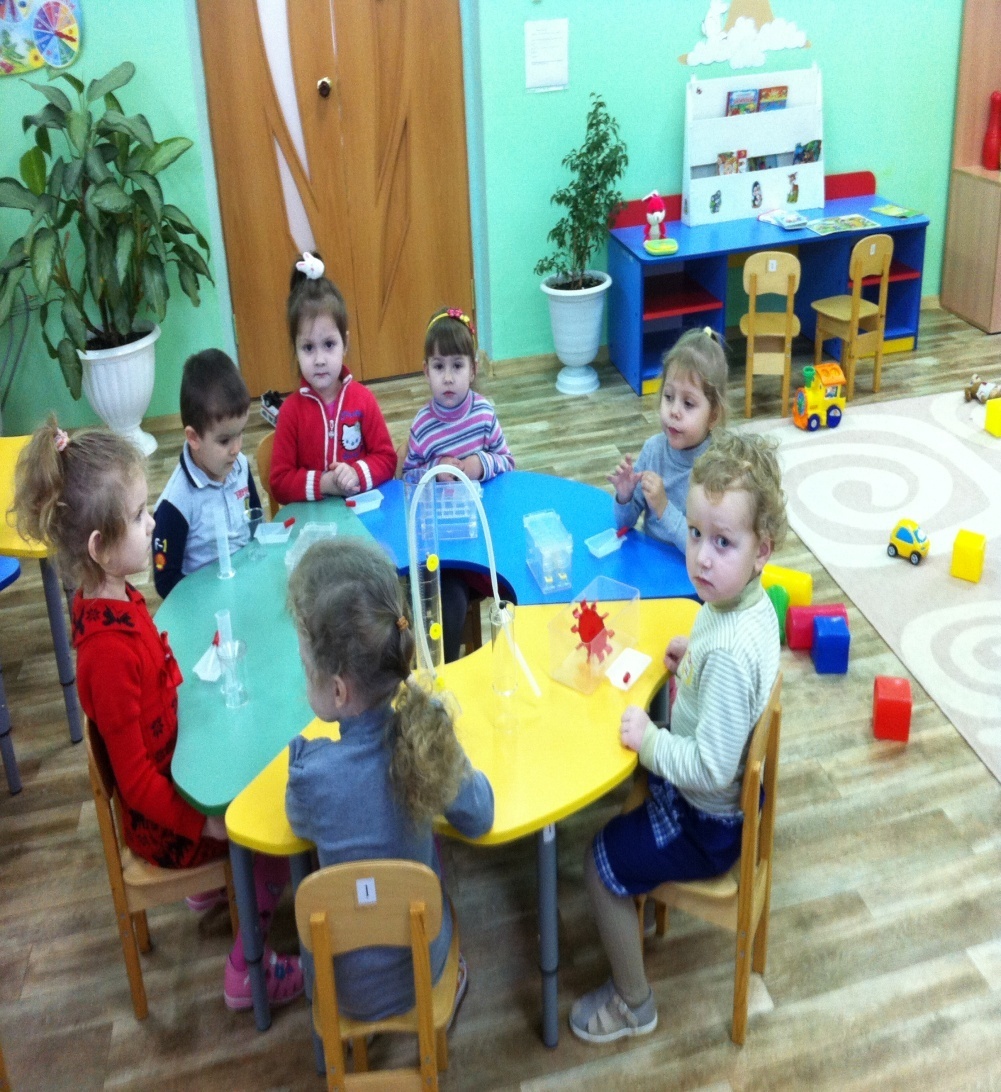 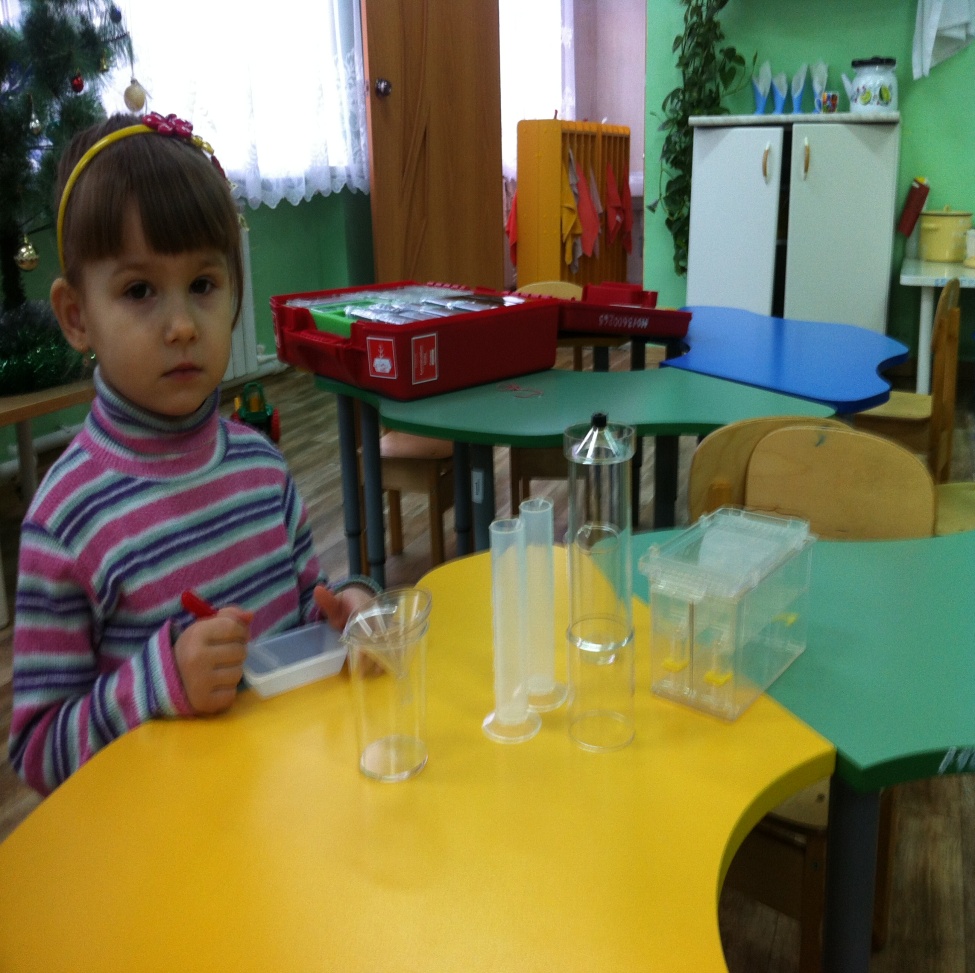 Опыты с водой.
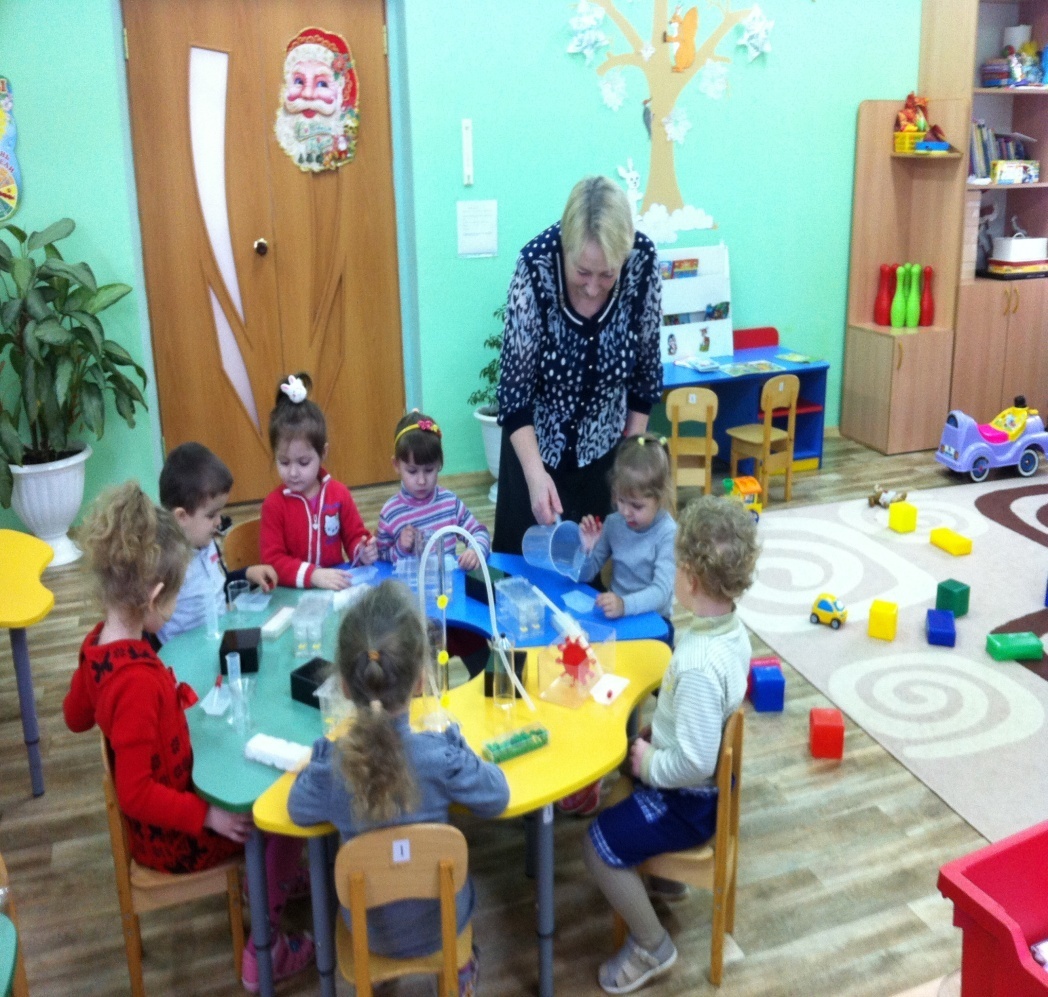 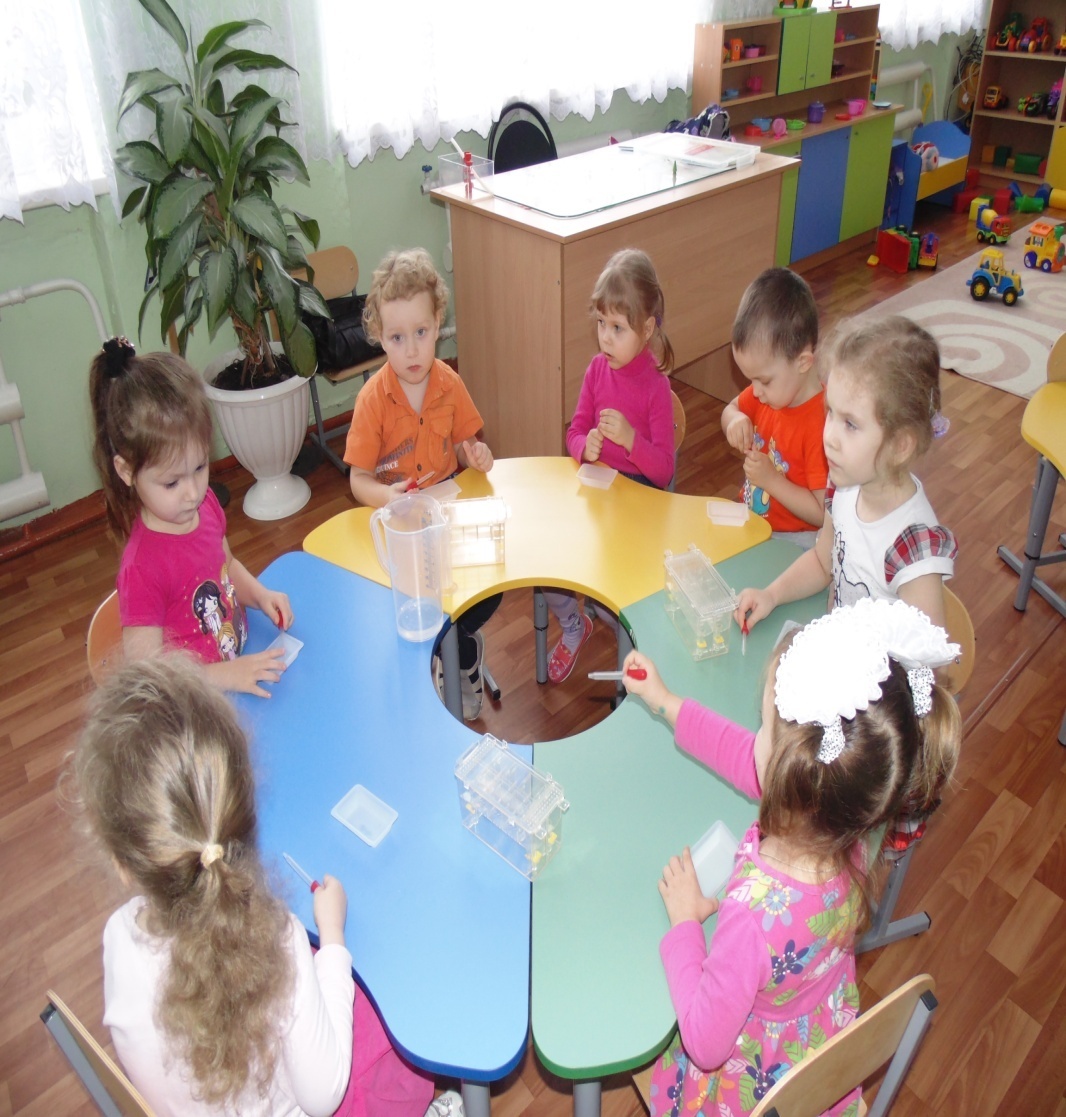 Свойства песка.
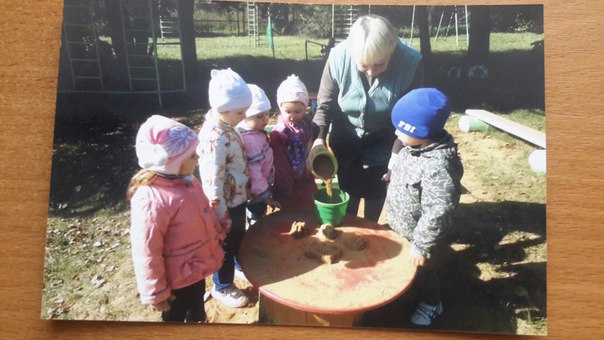 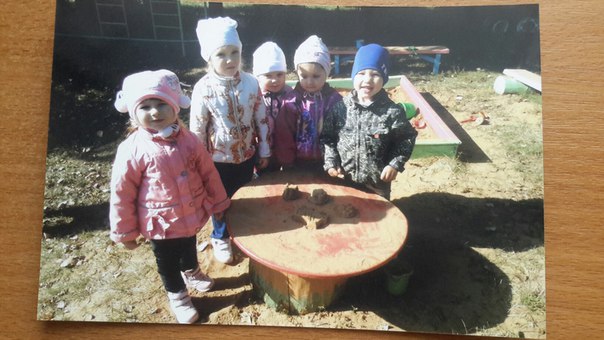 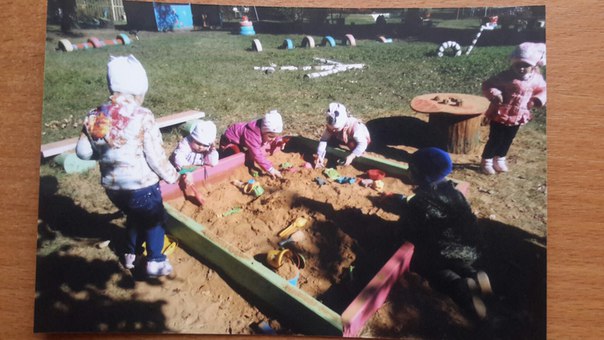 Свойства воды (прозрачная, теплая, горячая, холодная). Опыт : «Тонет, не тонет».
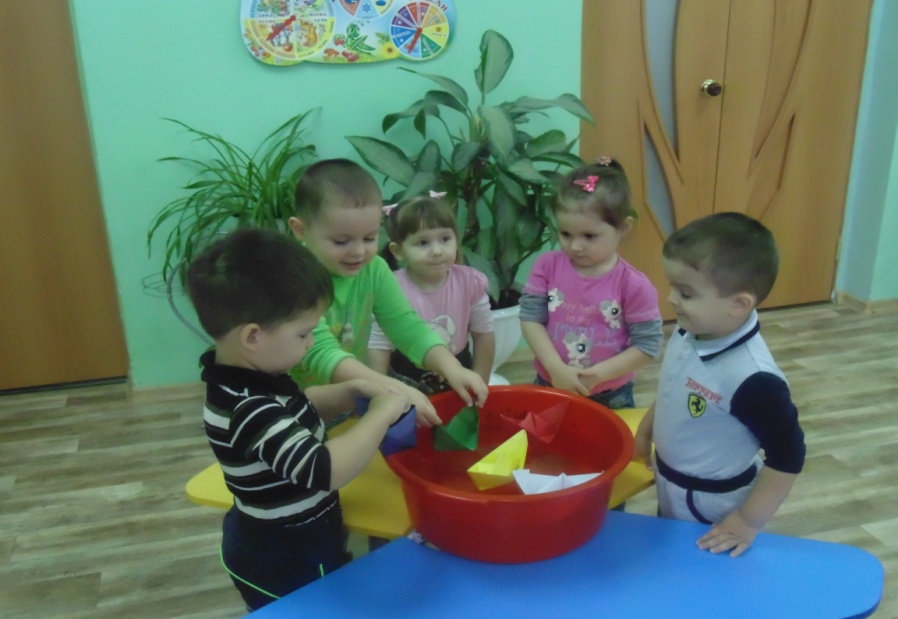 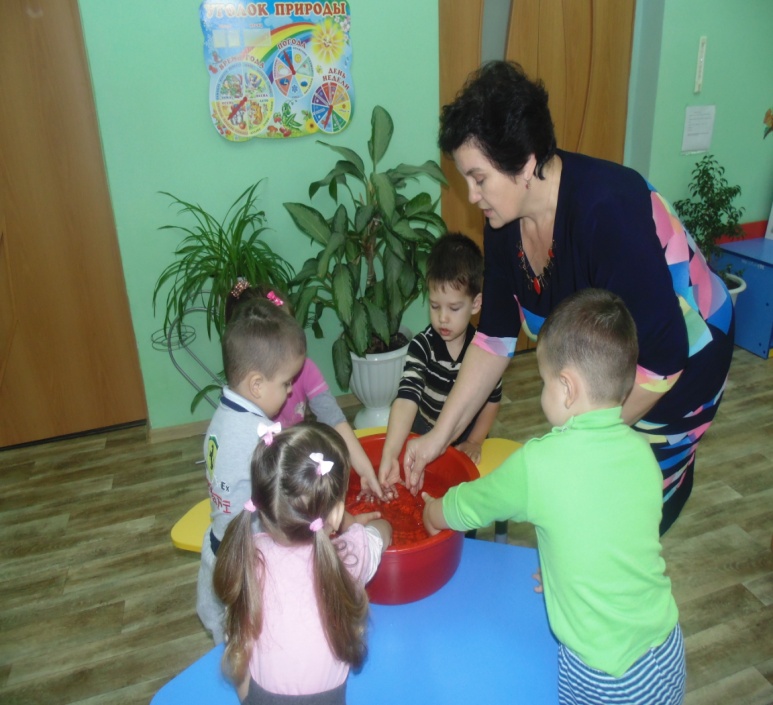 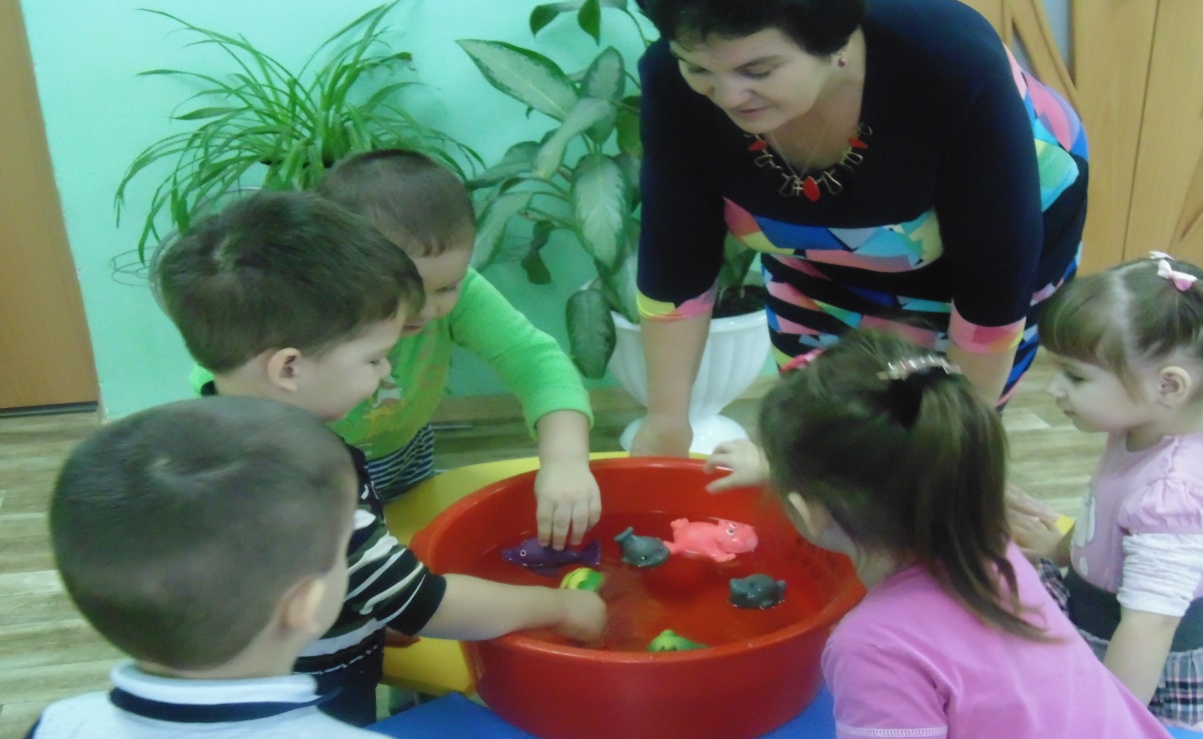 Экспериментирование на тему: «Воздух».
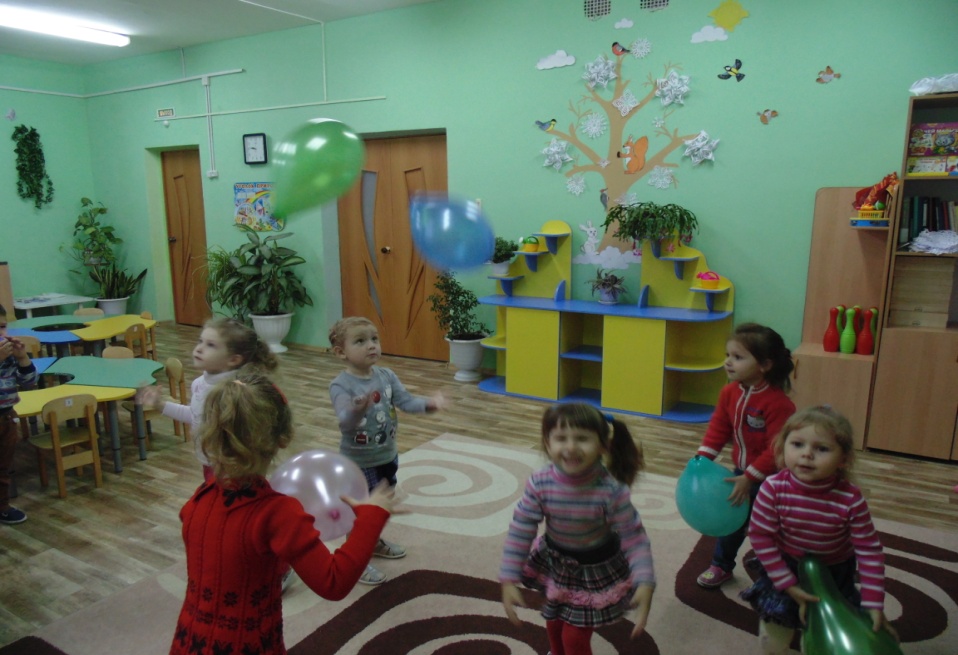 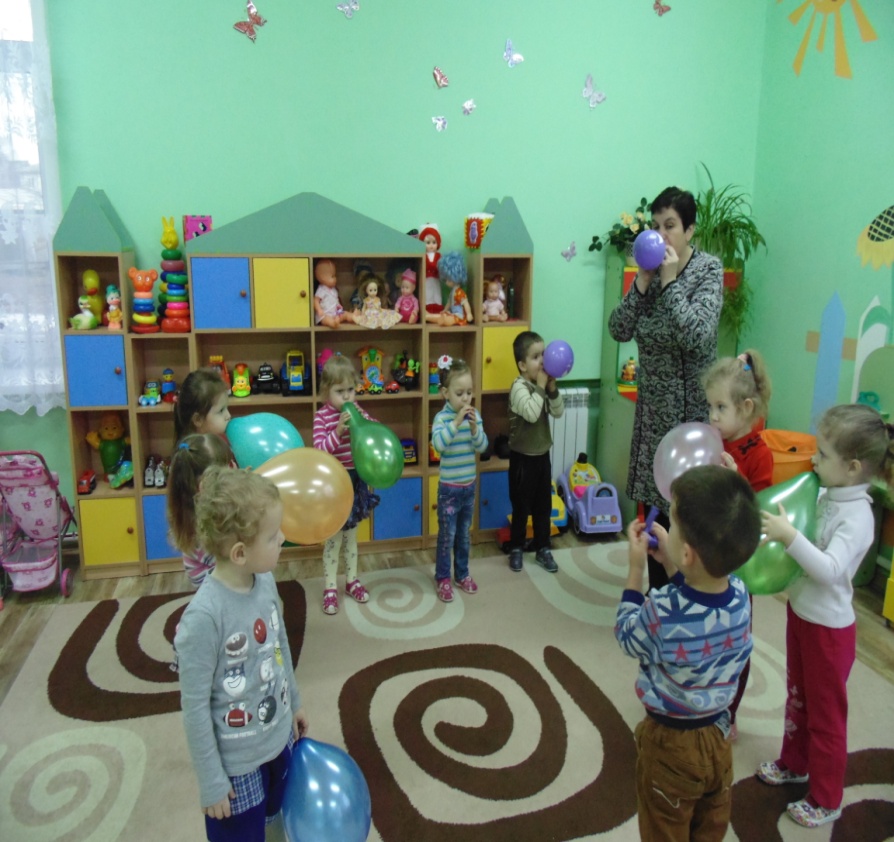 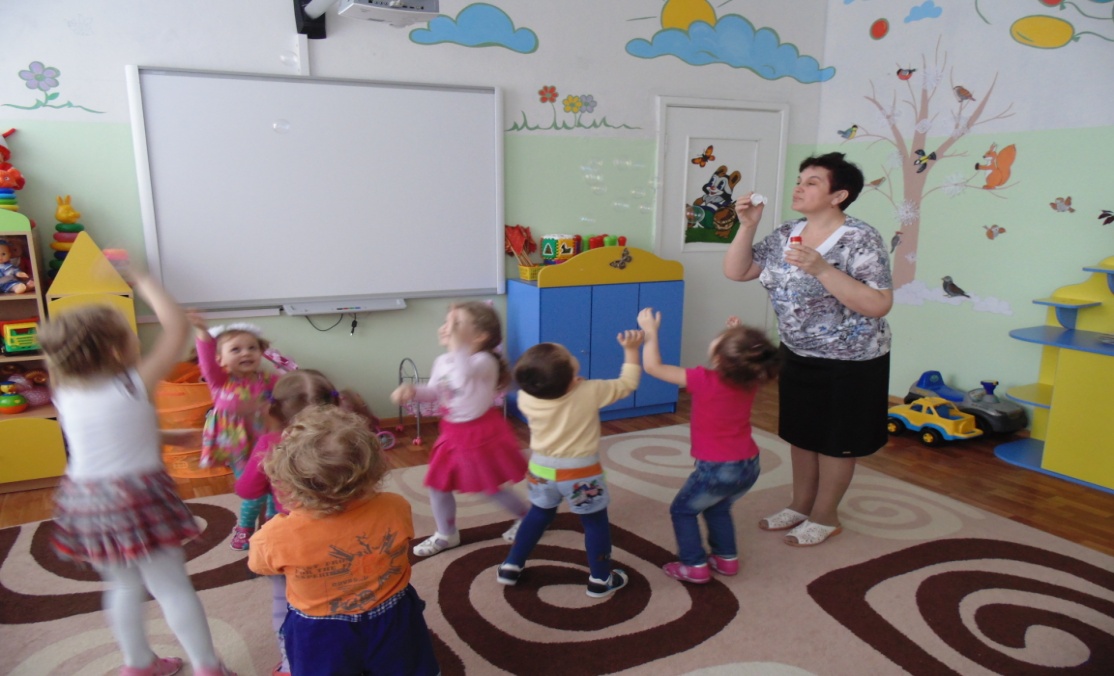 Опыты со снегом.
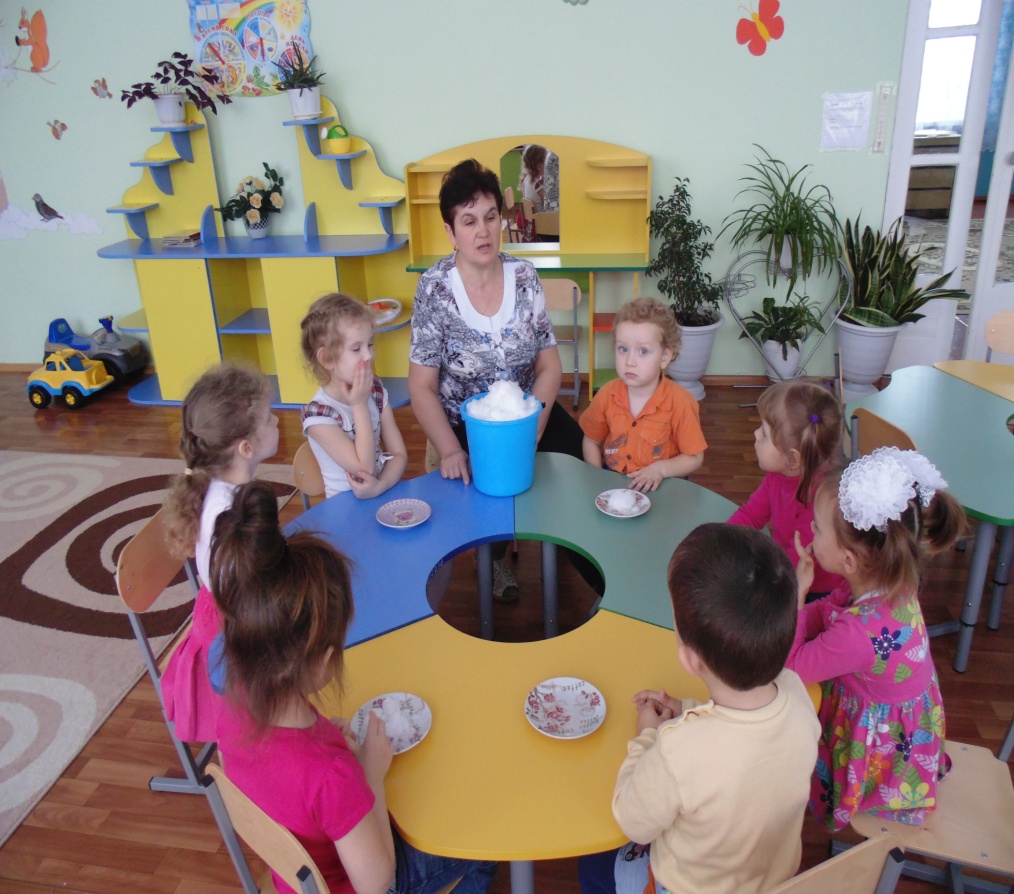 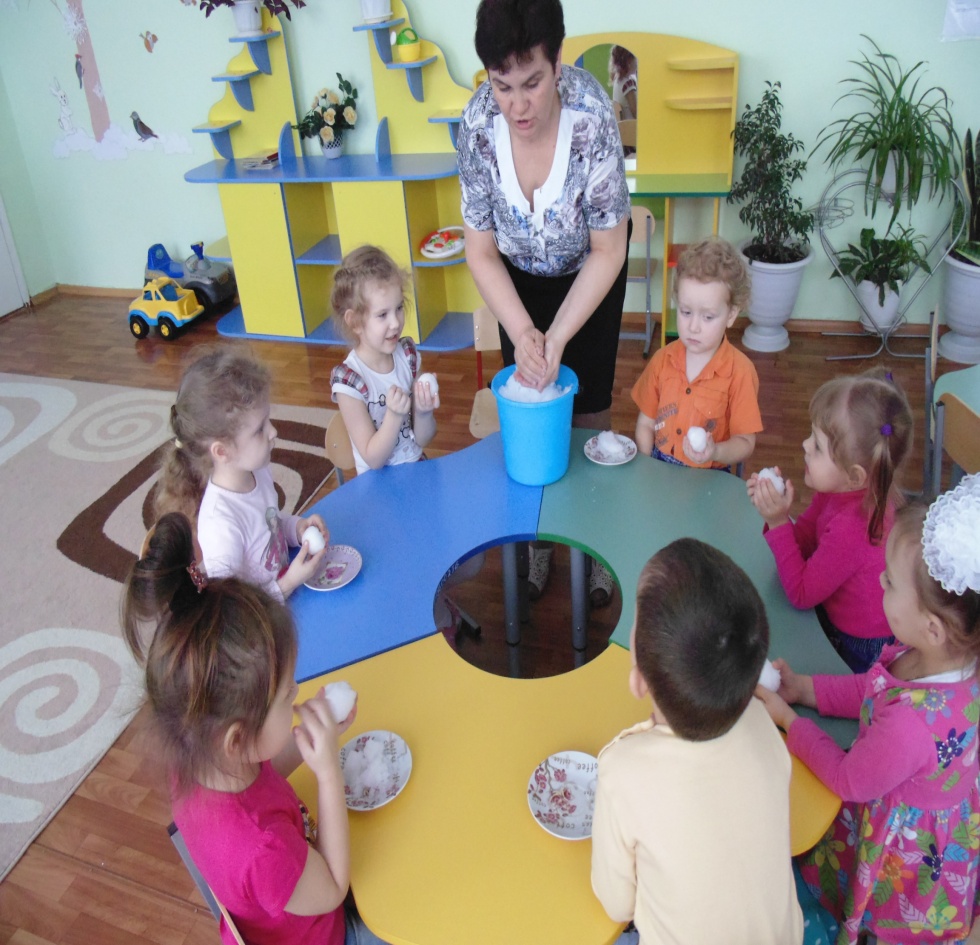 Знакомство с растениями.
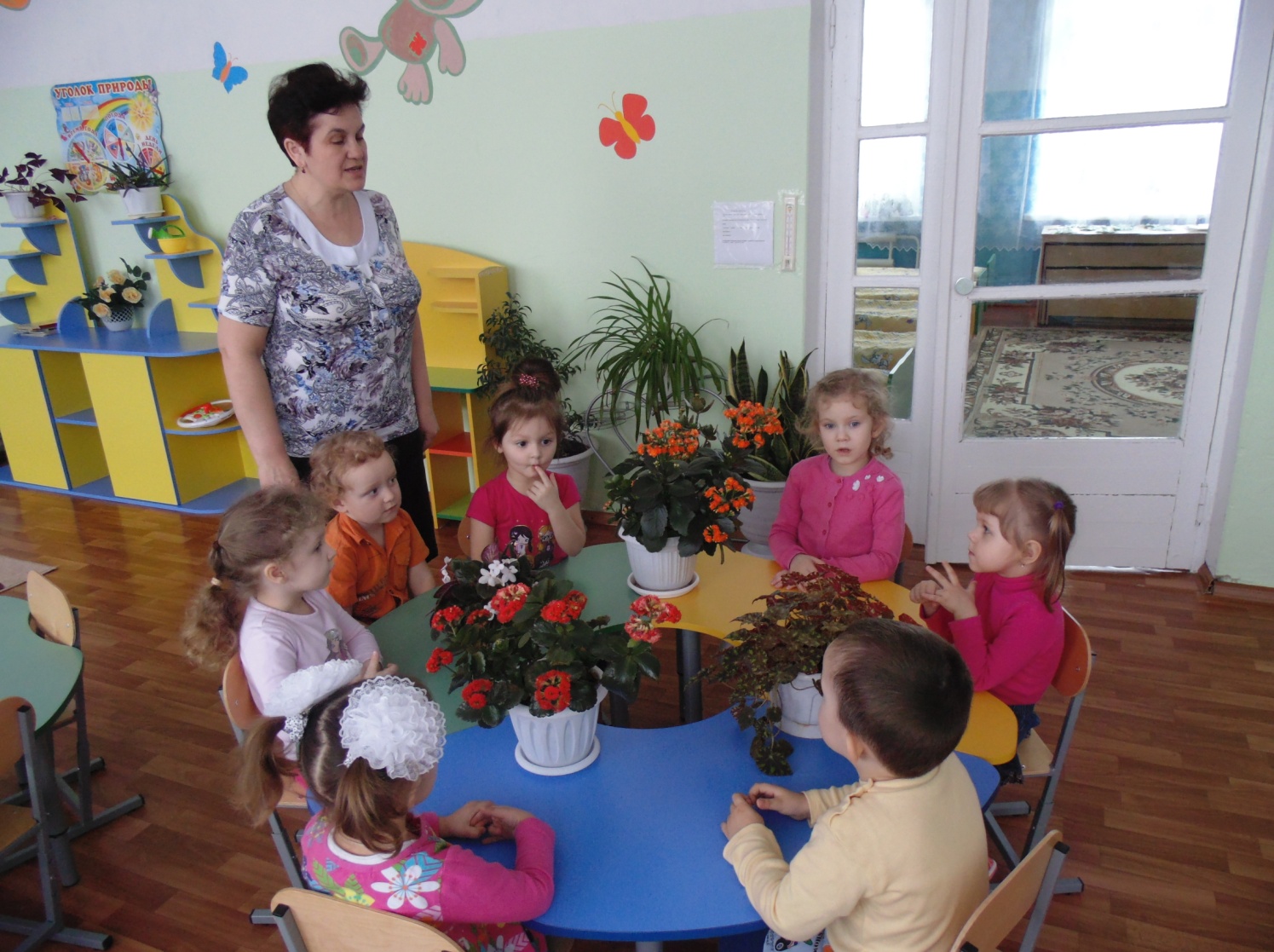 Экспериментирование на тему: «Ветер».
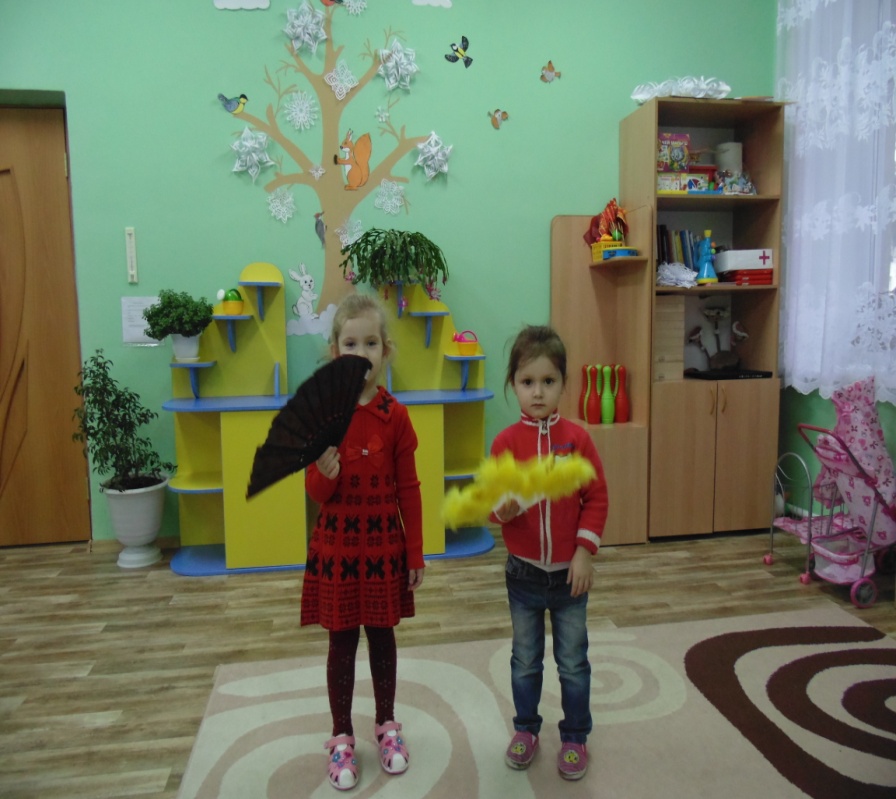 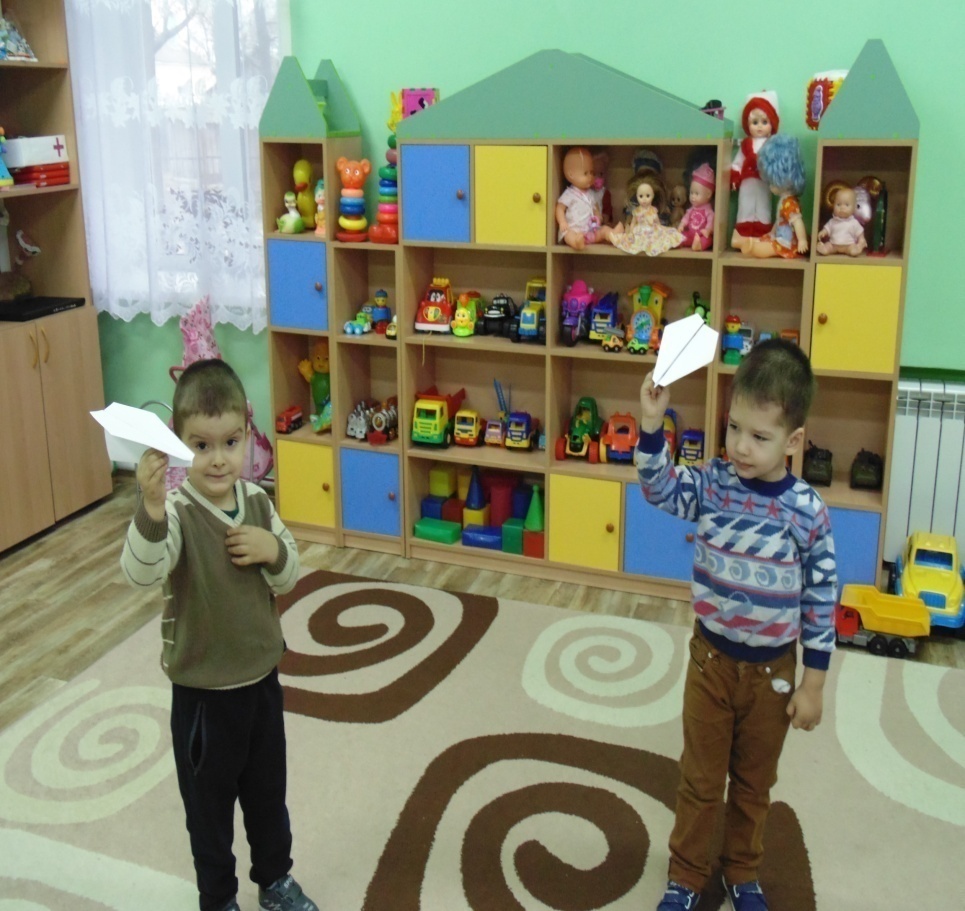 Наша группа приняла участие в Международной акции «Кормушка для пичужки».
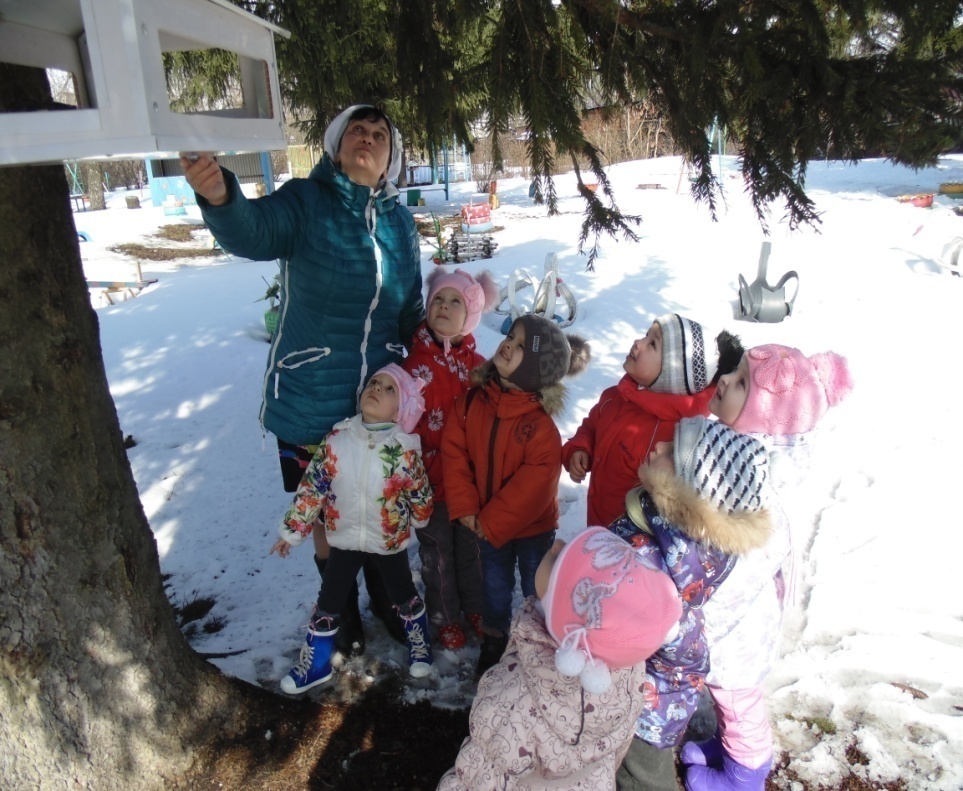 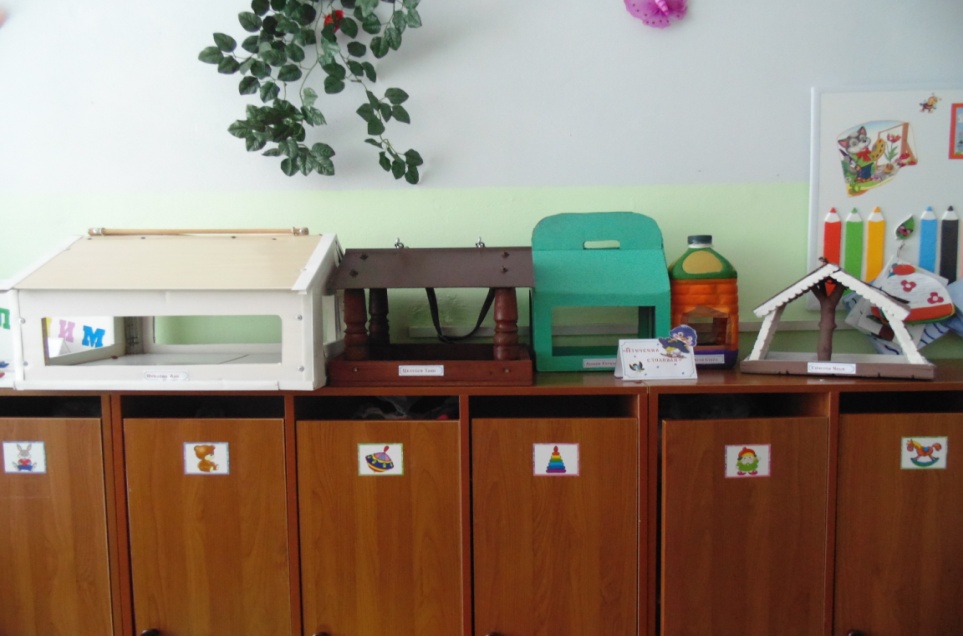 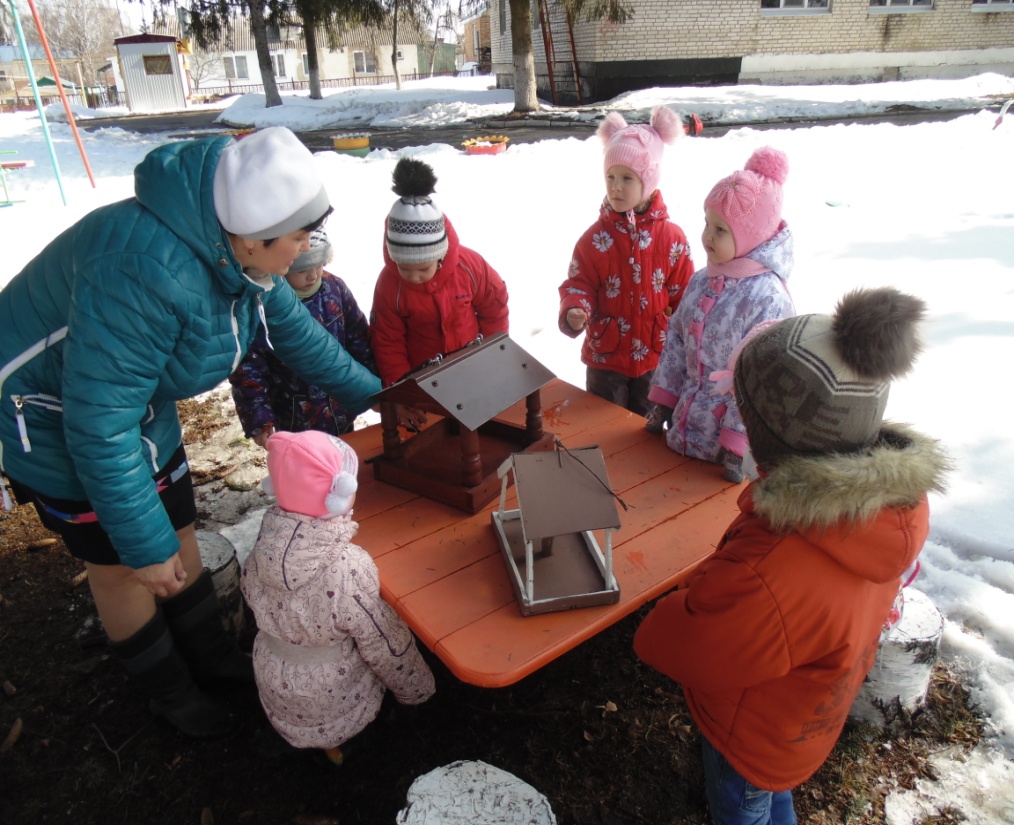 Покормите птиц зимой. Птичкина столовая.
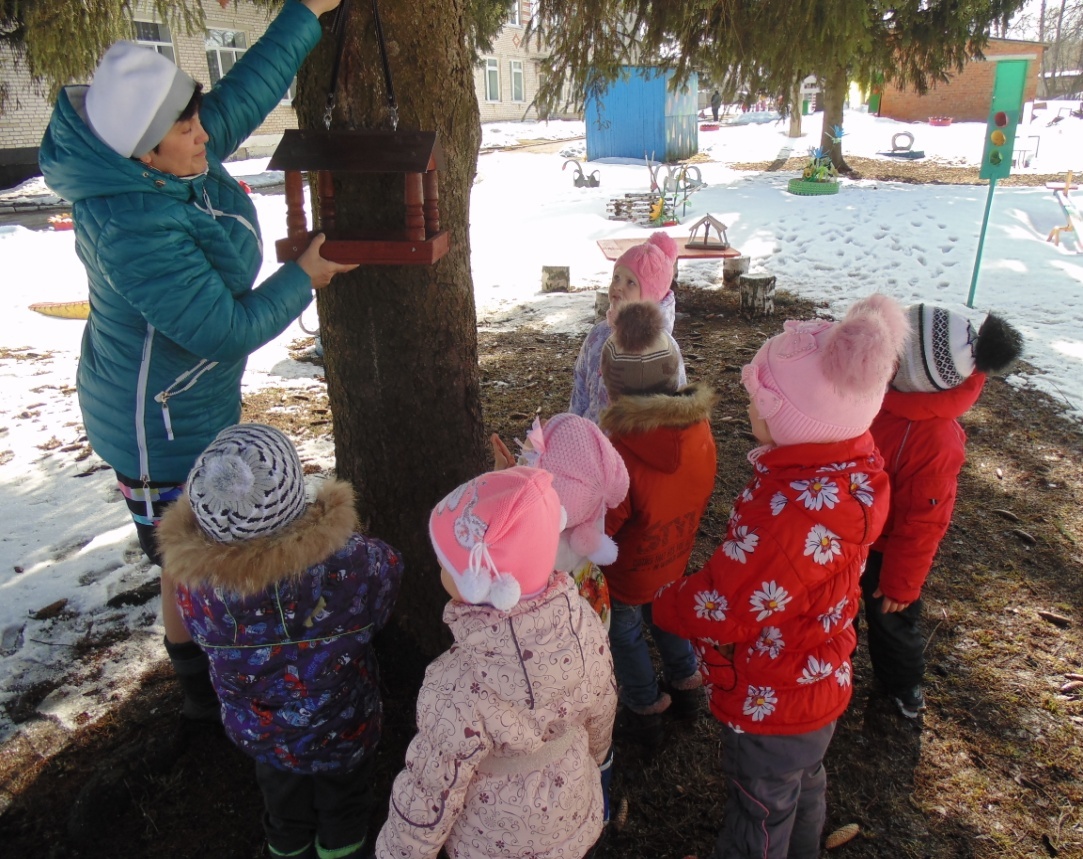 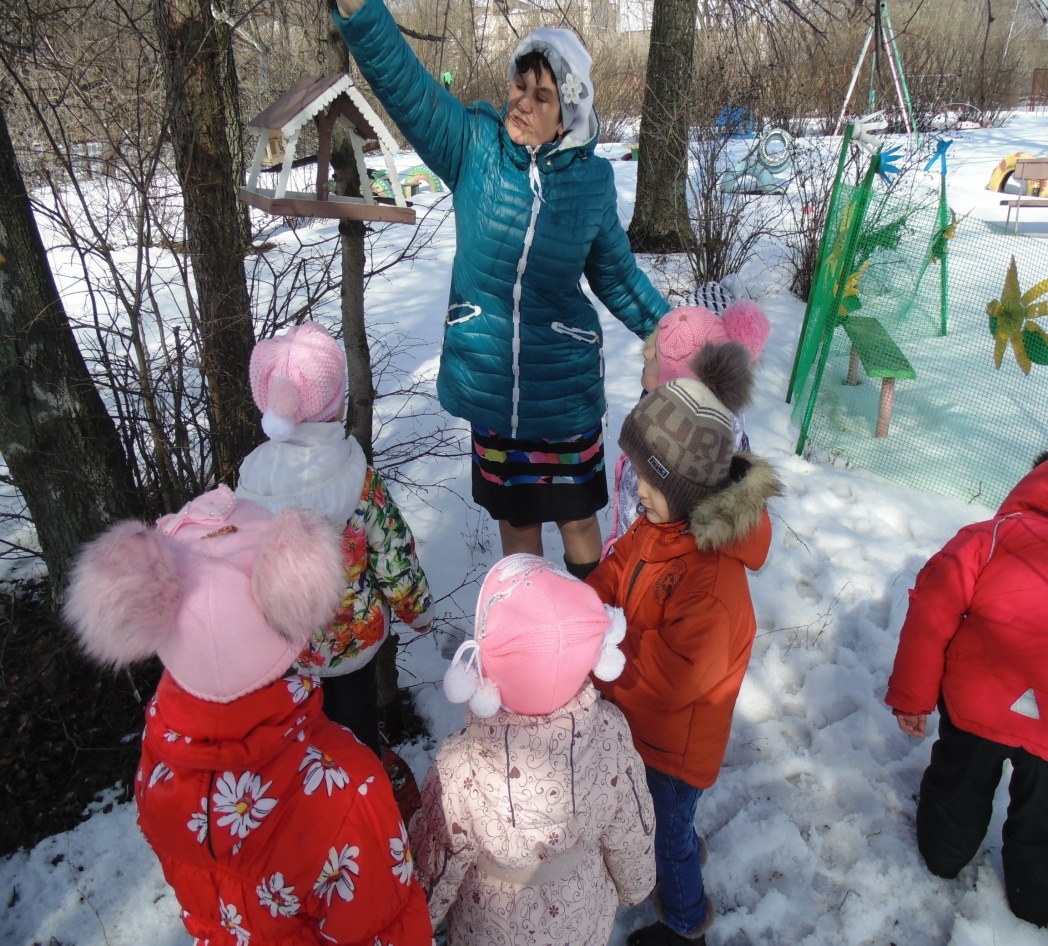 Делаем с детьми поделки из природного материала.
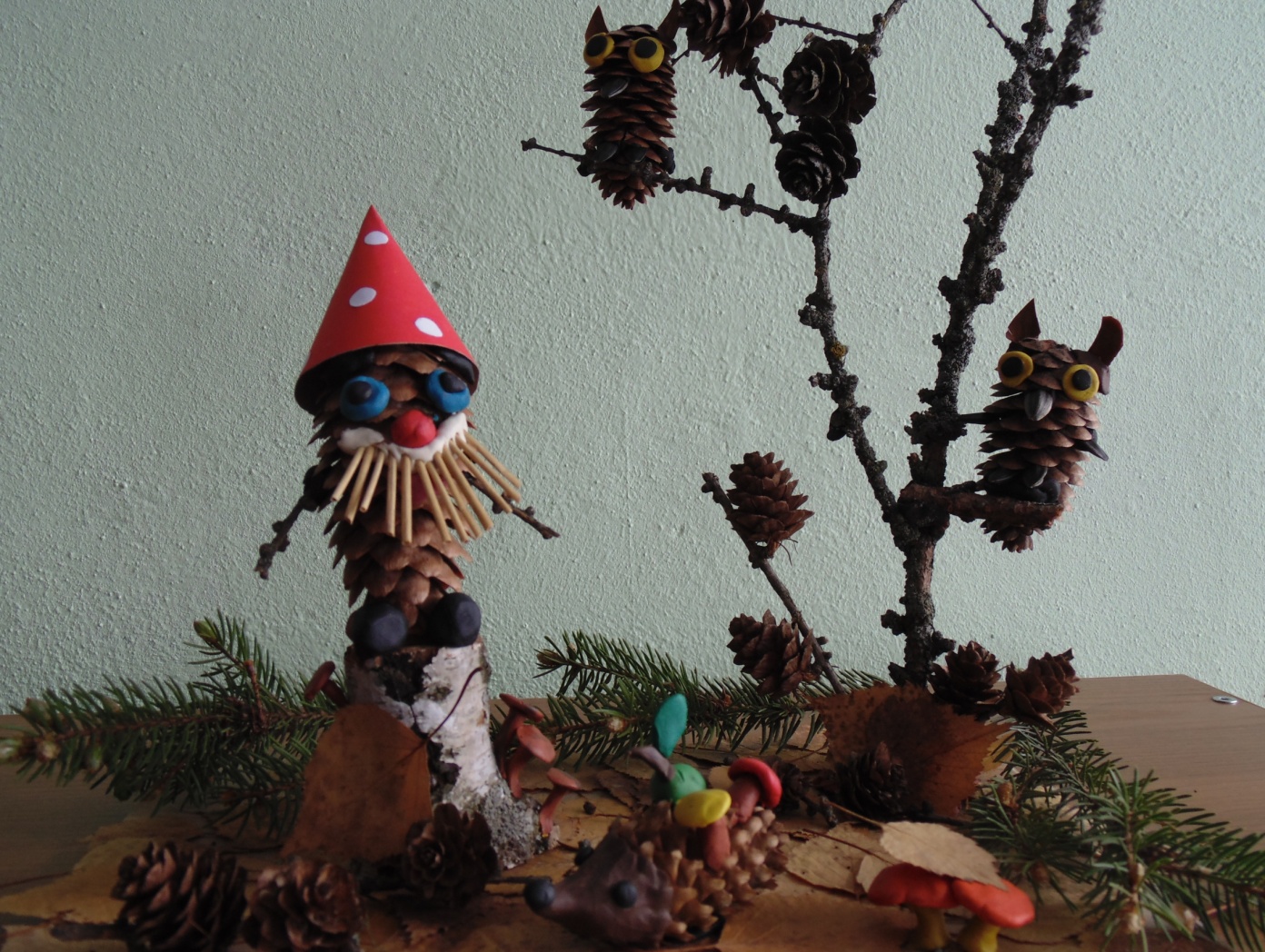 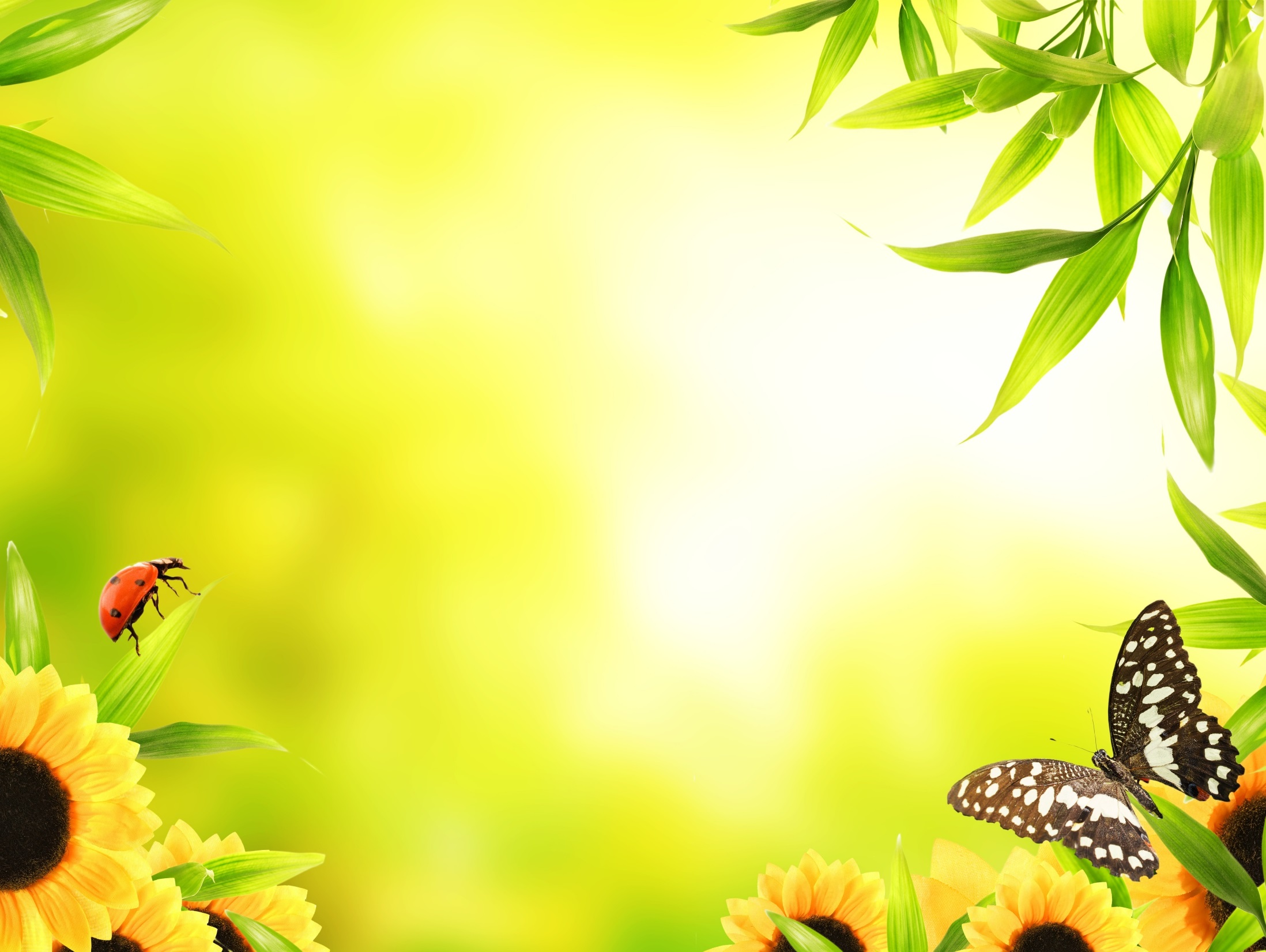 Совместная работа детей и родителей. Выставка поделок на тему: «Что нам осень принесла»
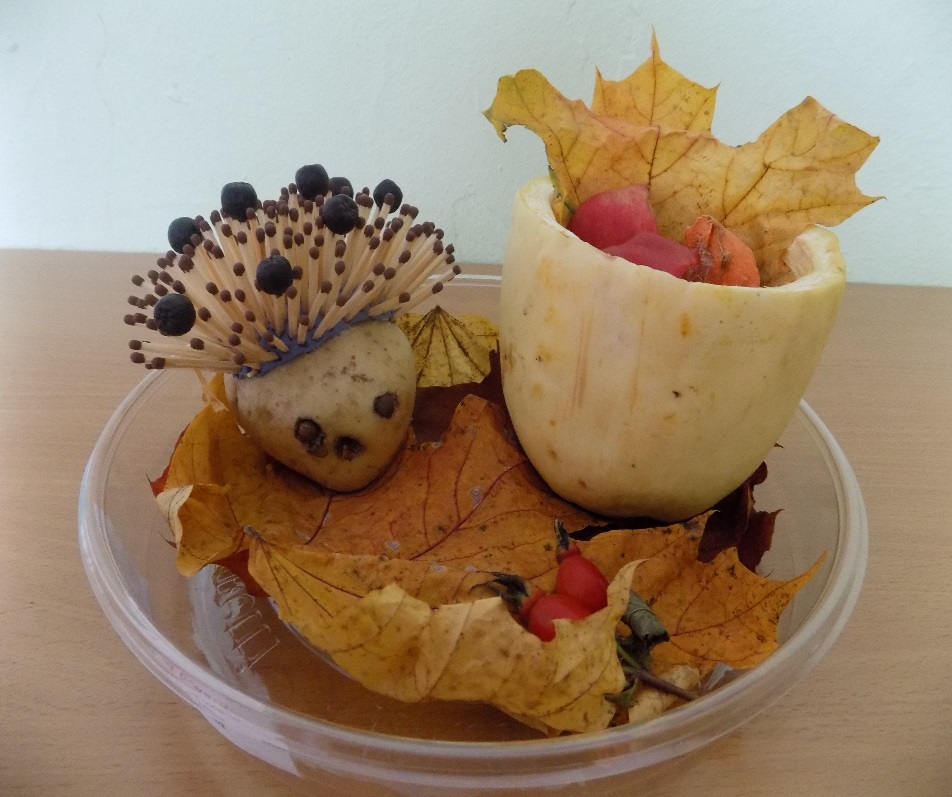 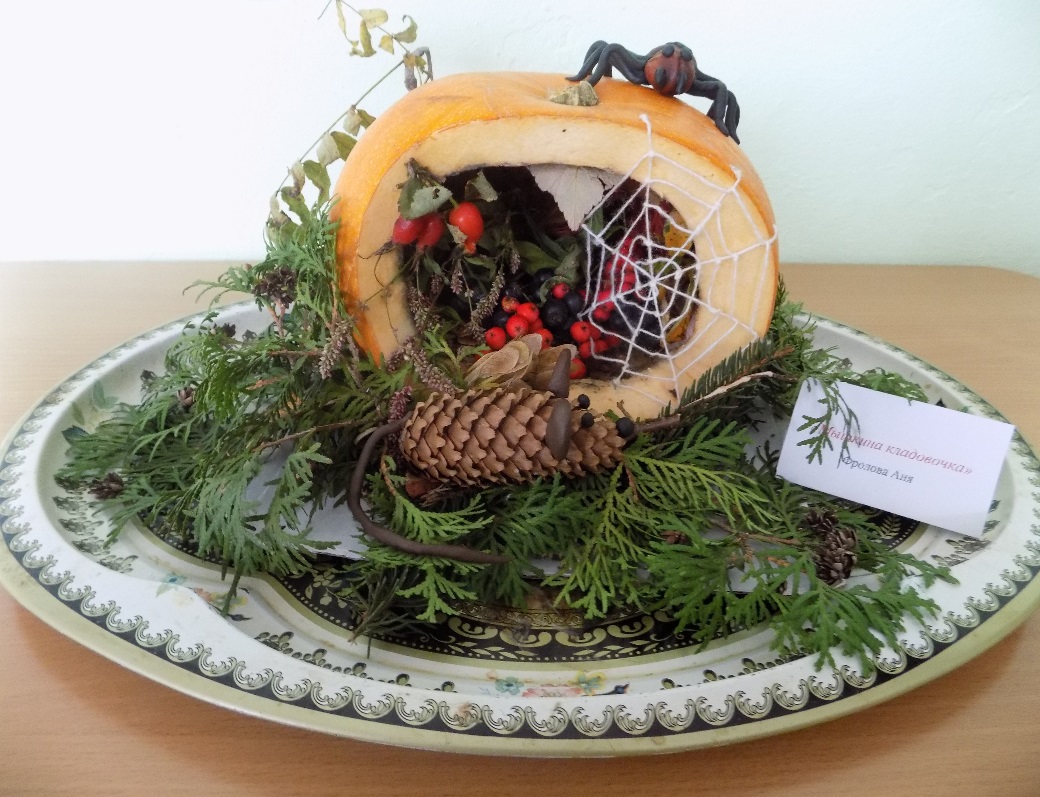 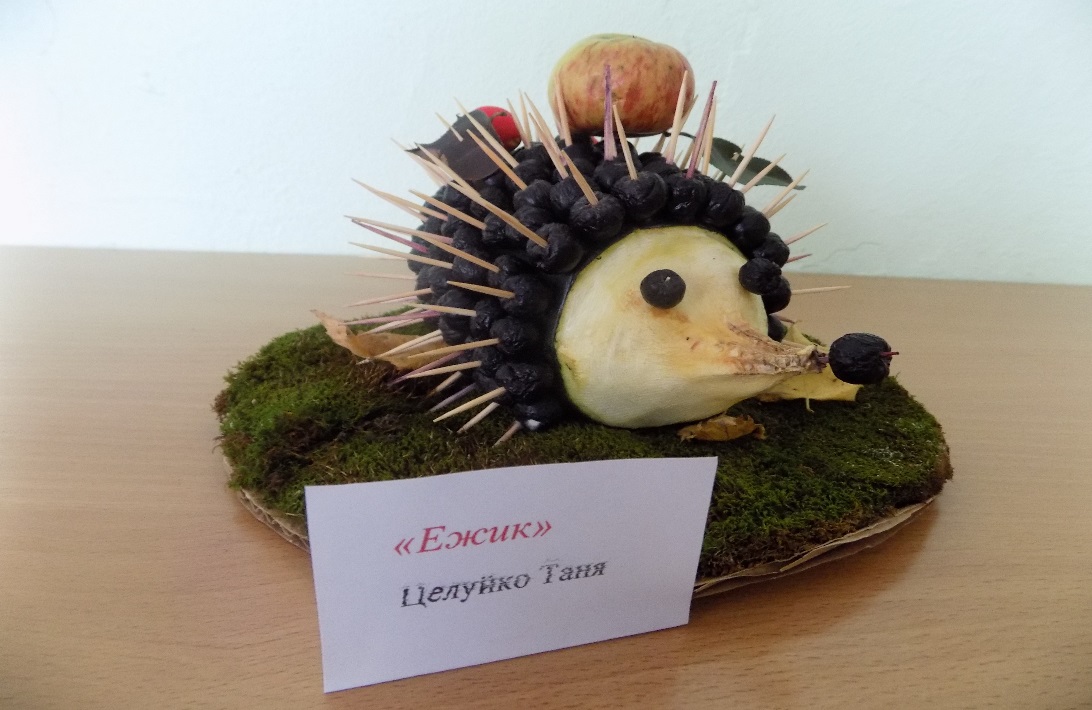 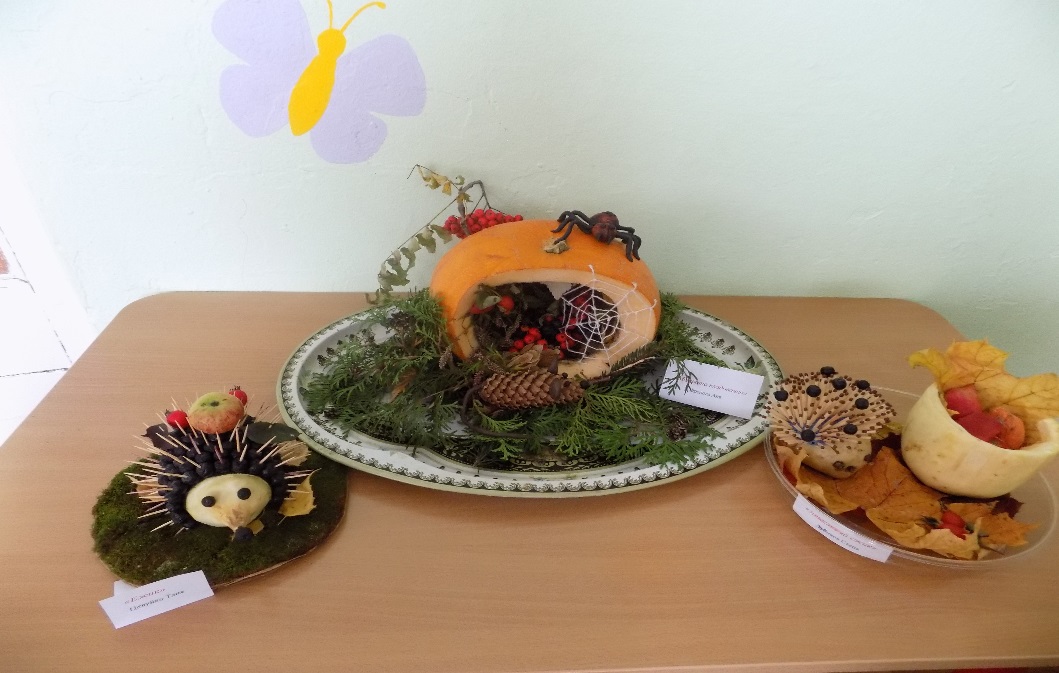 Много знаний по экологическому воспитанию дети получают на занятиях.
Непосредственно образовательная деятельность на тему: «Волшебница-вода».
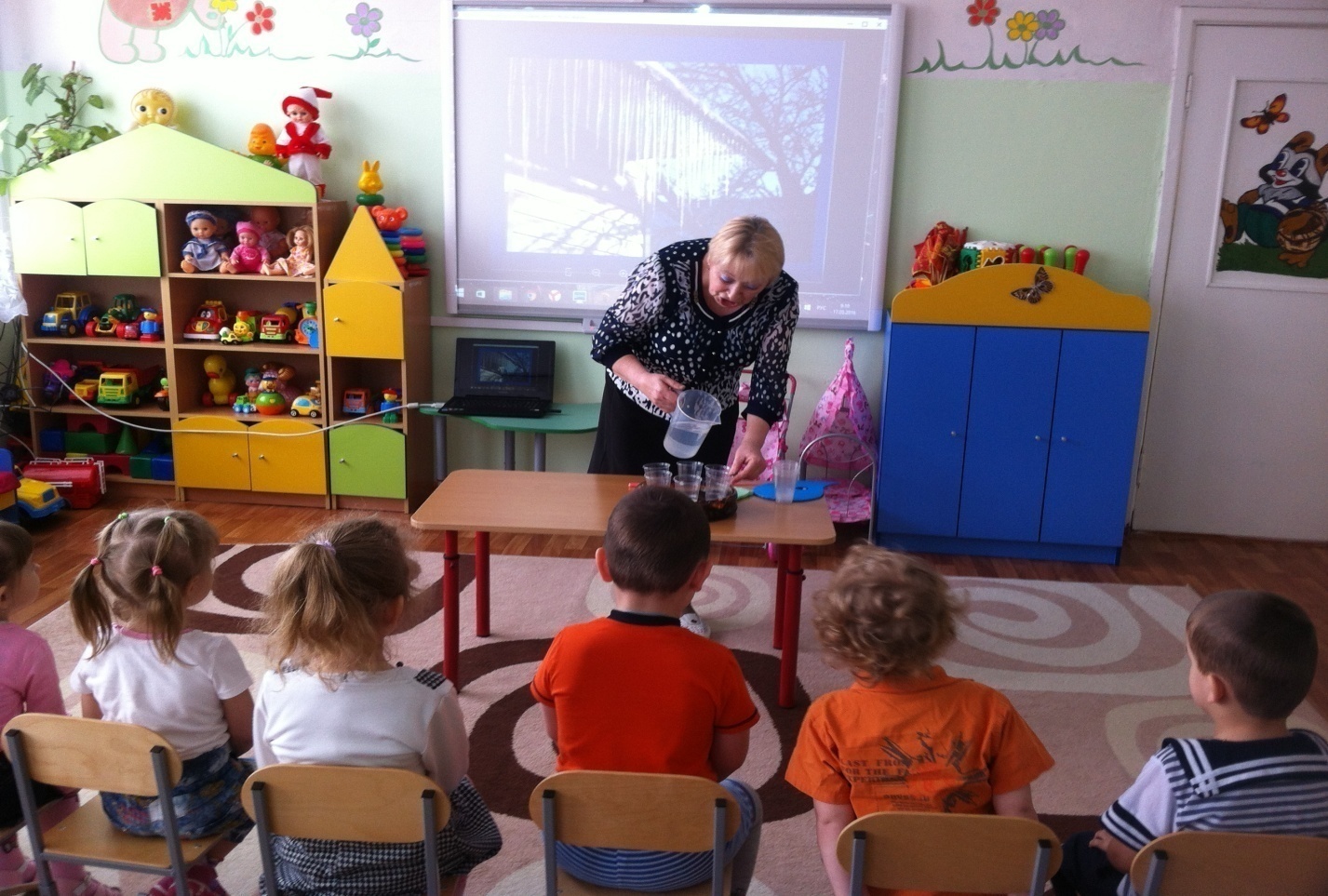 Опытно-экспериментальная деятельность с водой.
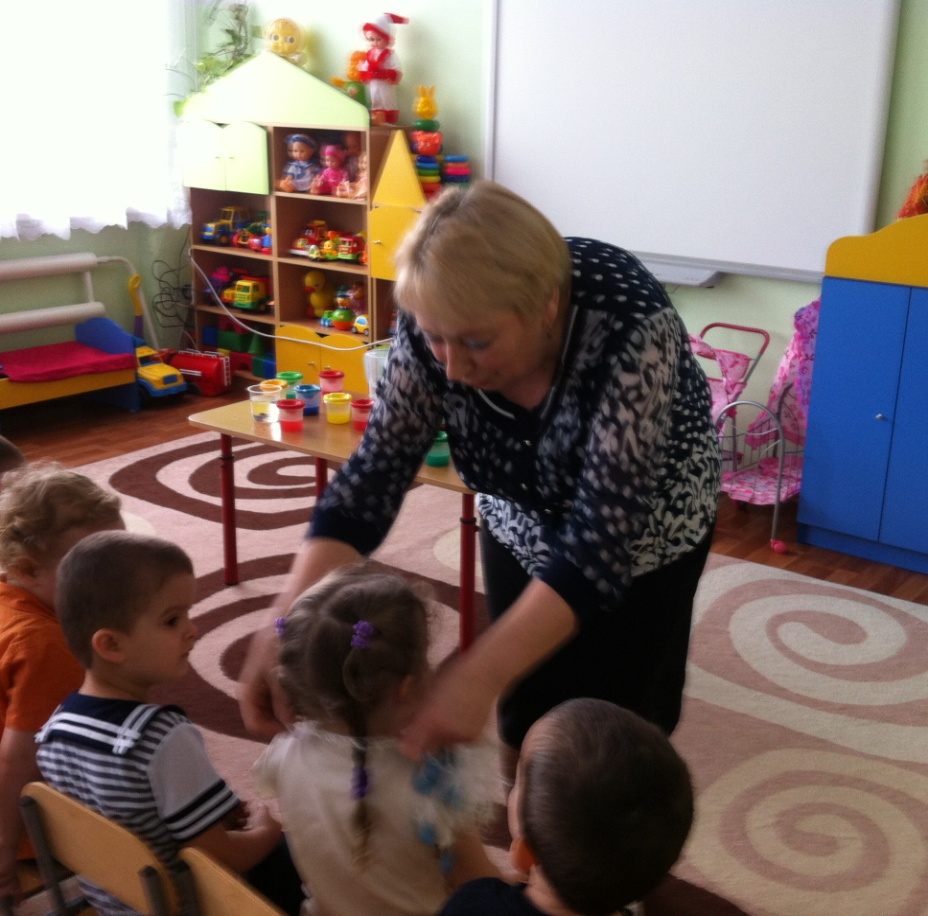 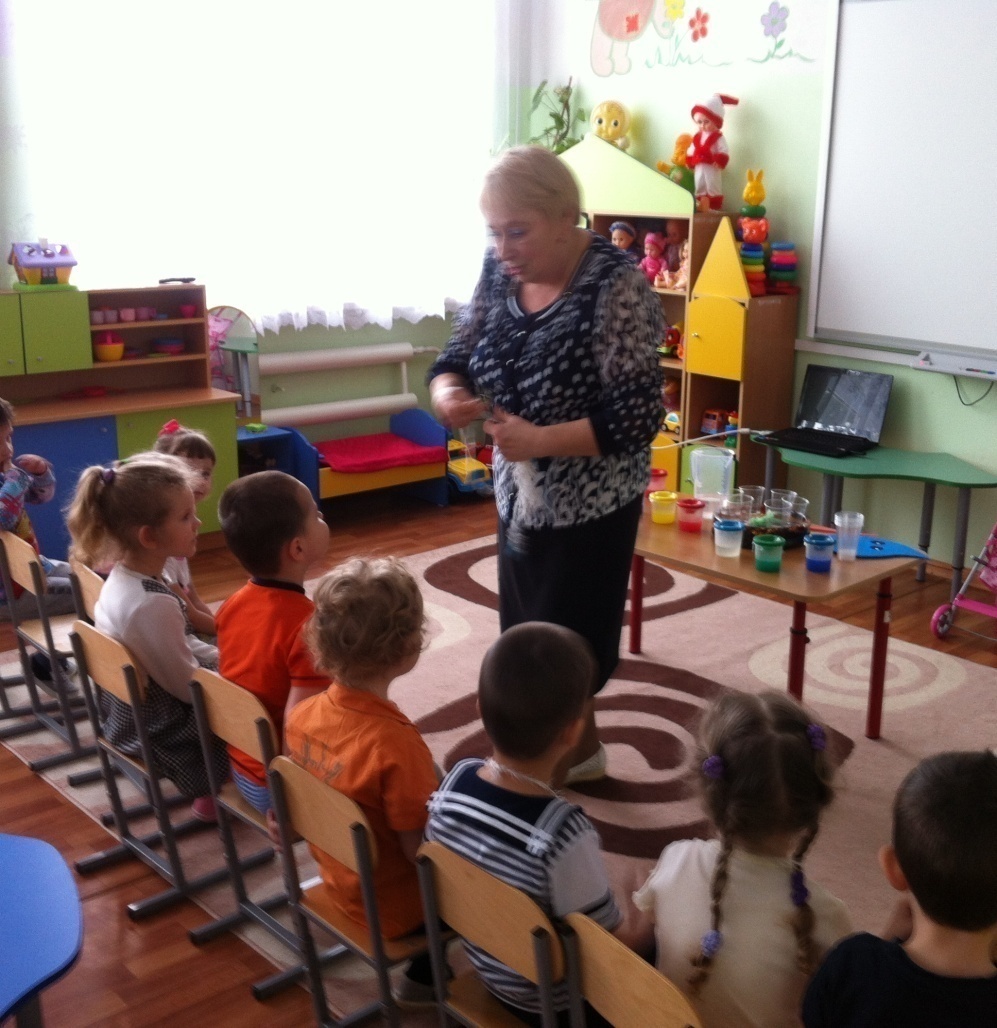 Рисование нетрадиционным способом (обрывание бумаги) на тему: «Желтые одуванчики».
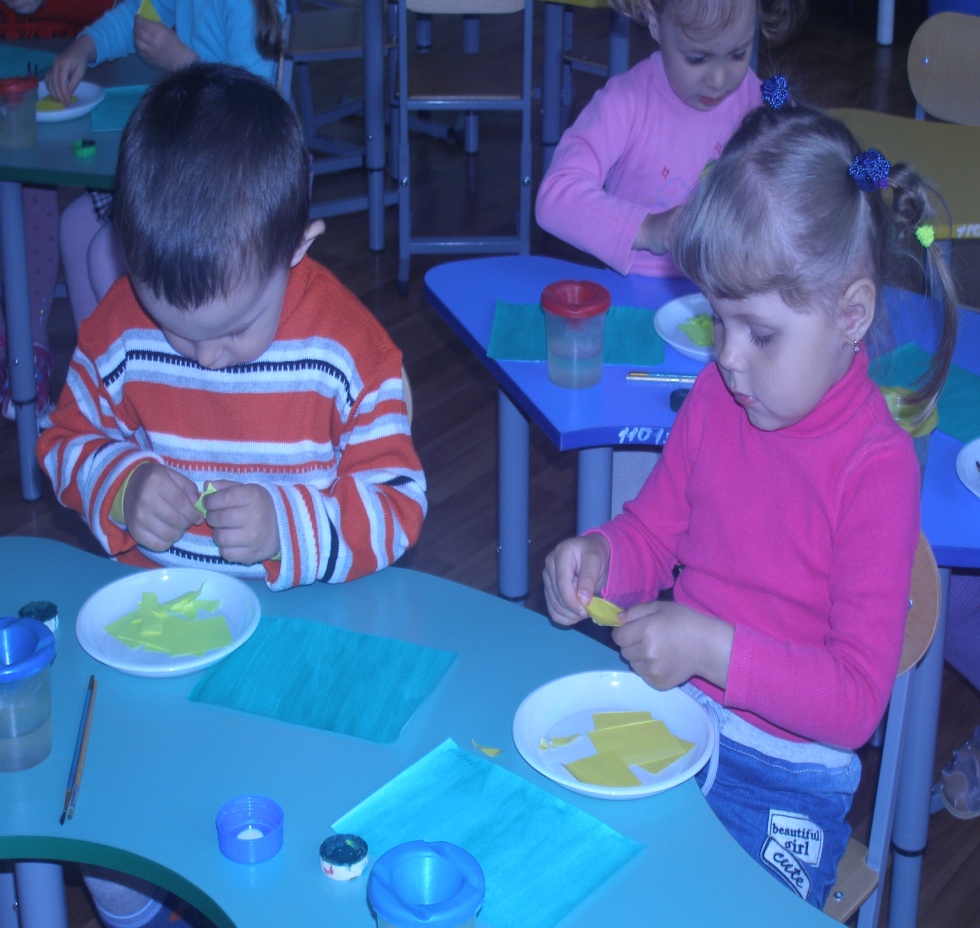 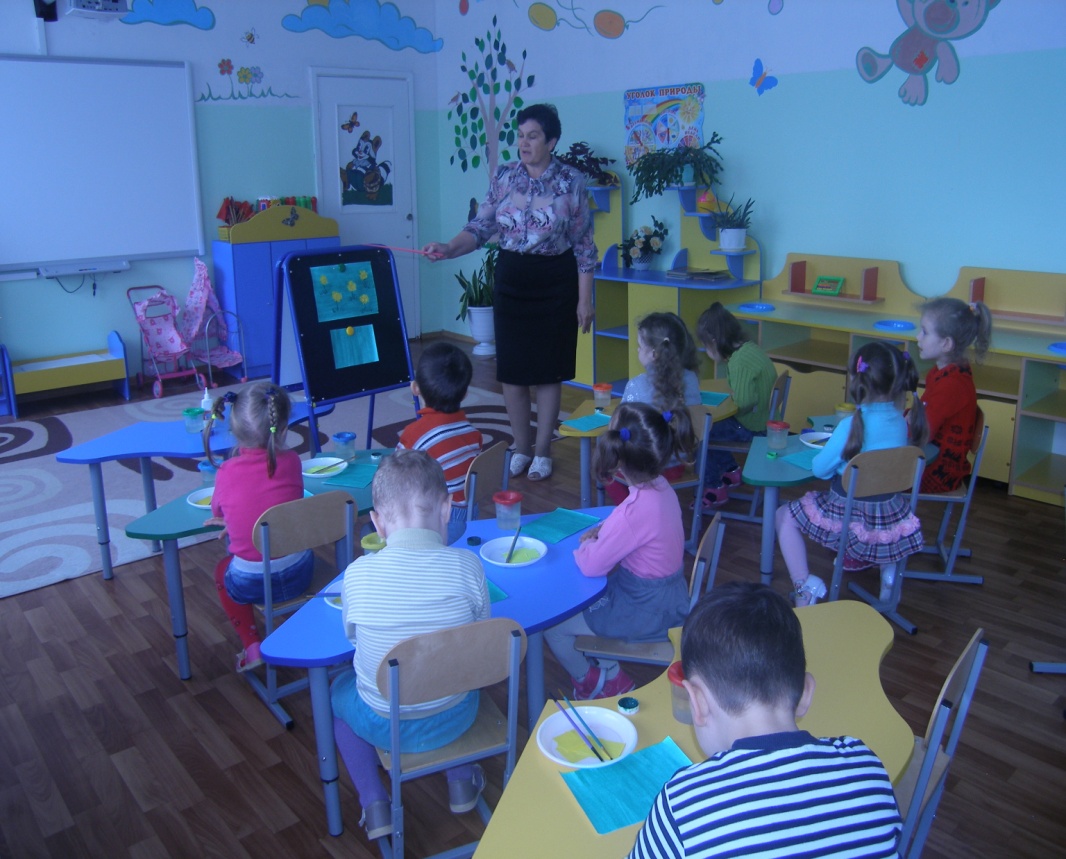 Дети с большим удовольствием создают композицию  из одуванчиков.
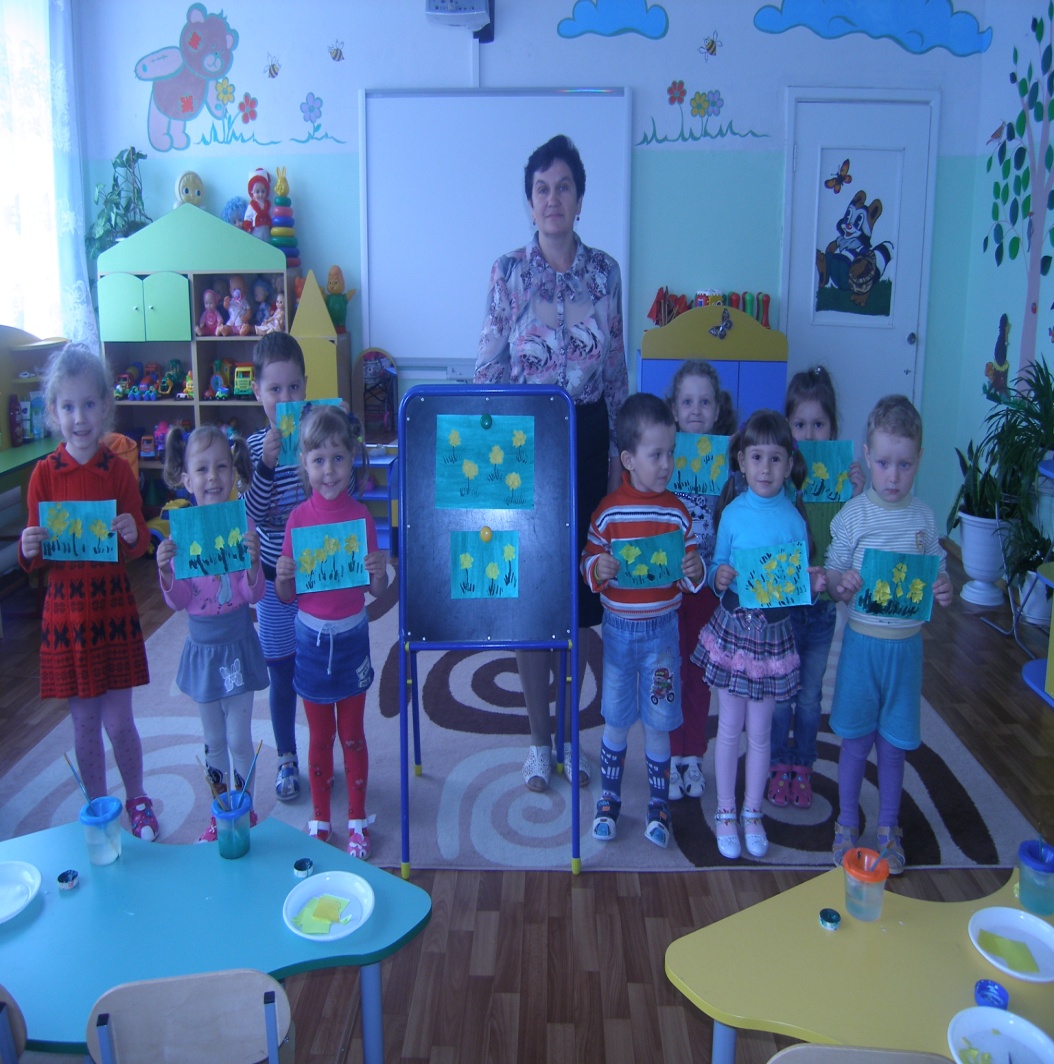 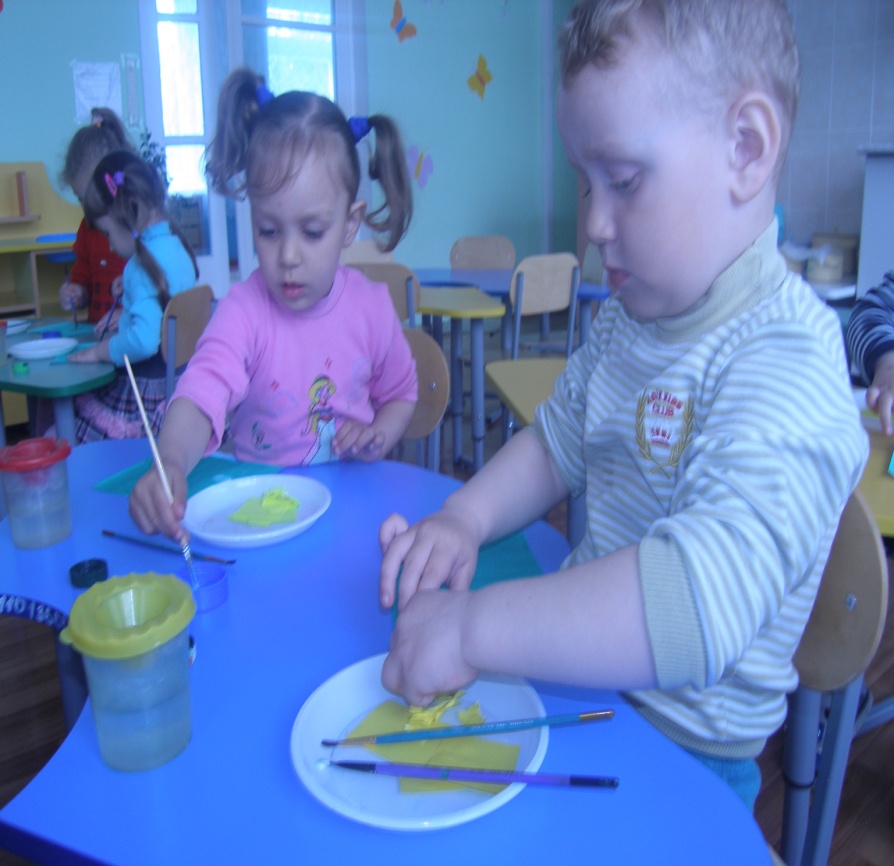 Экологические игры
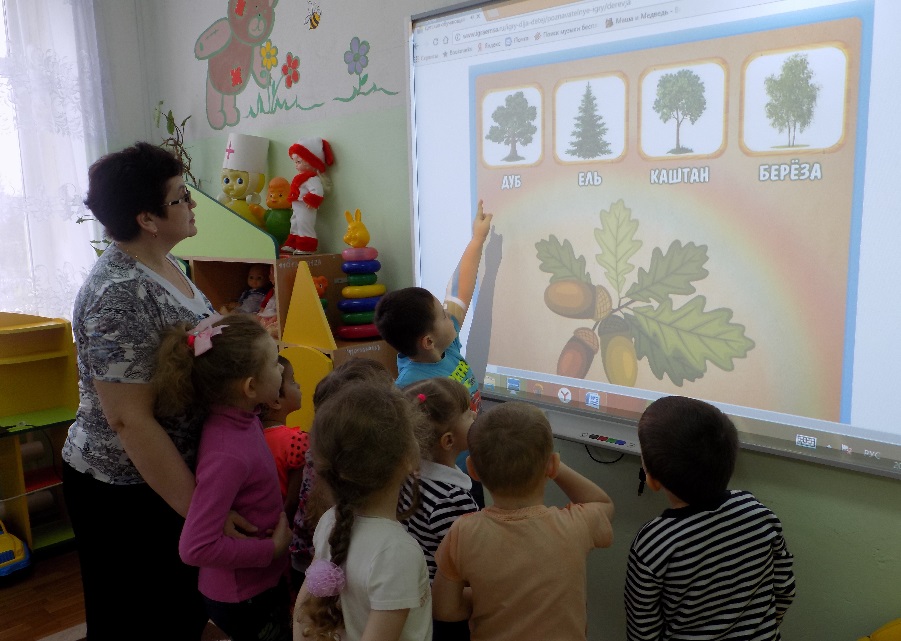 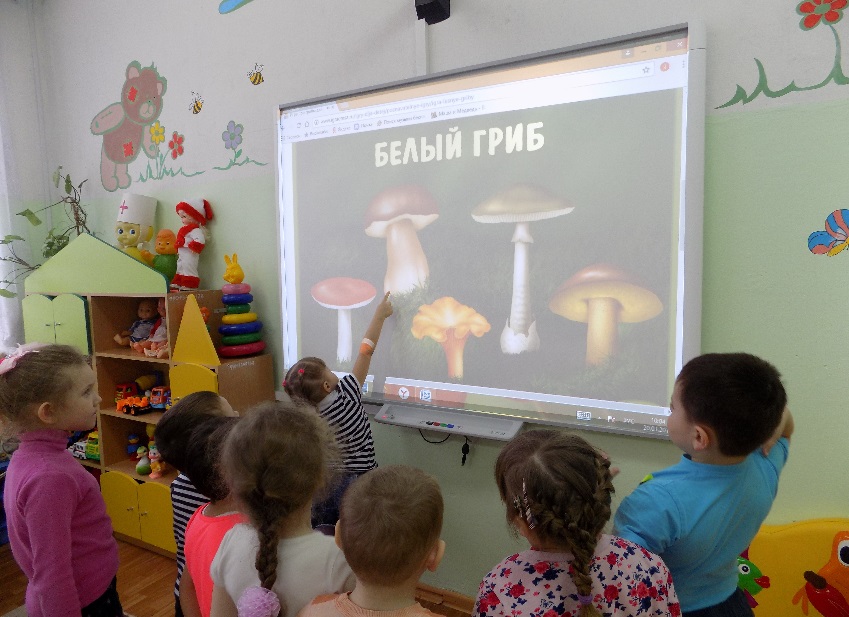 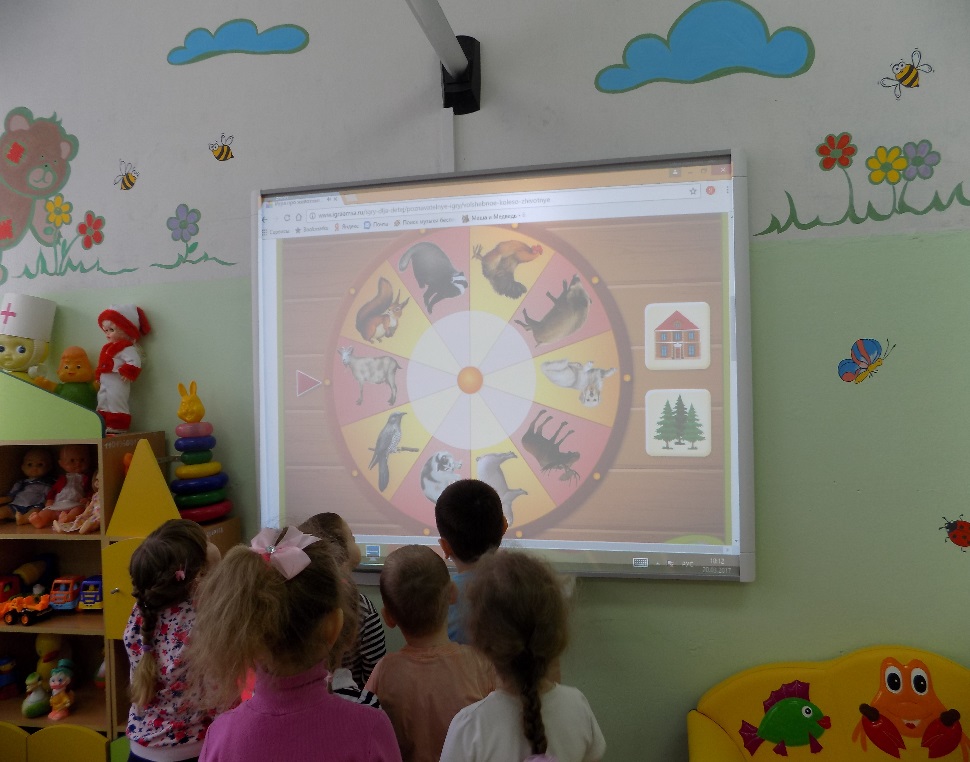 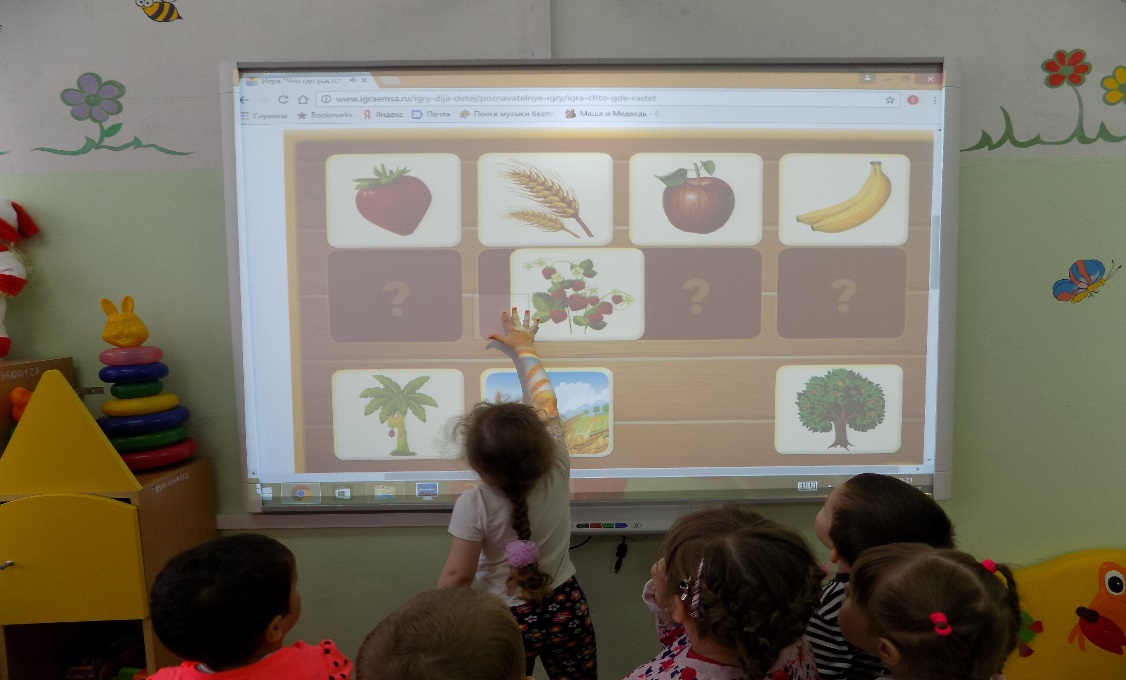 Настольные игры
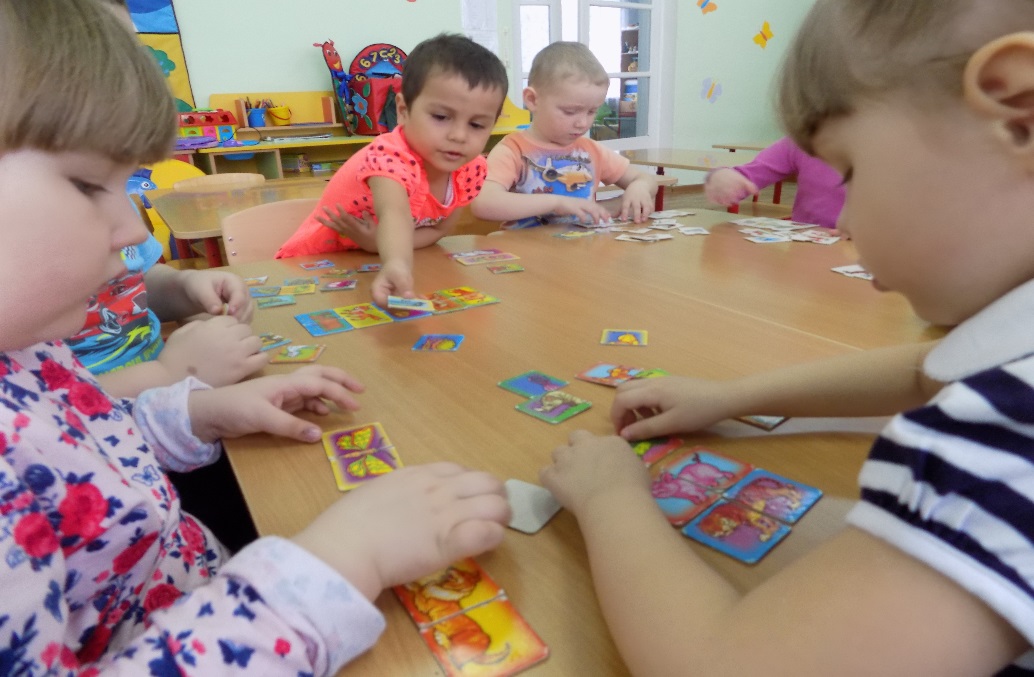 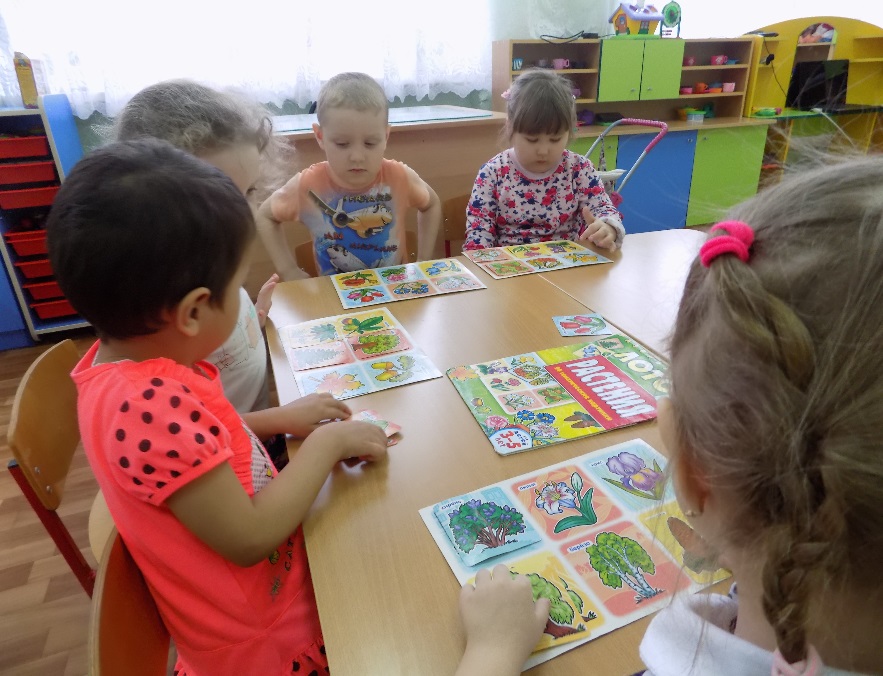 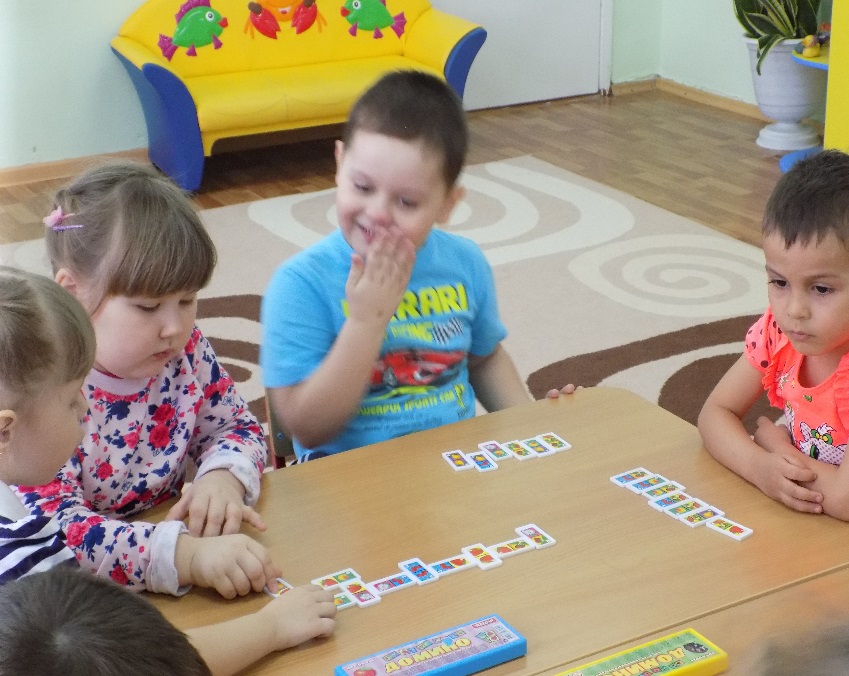 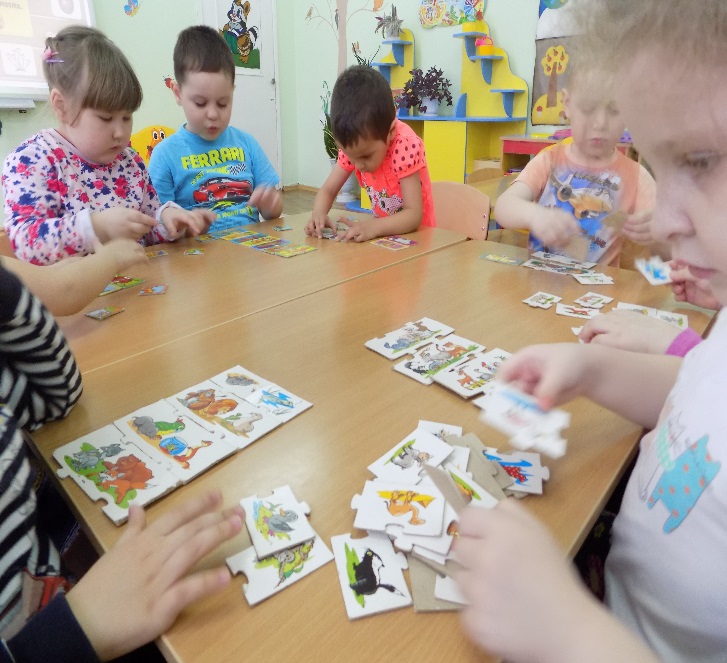 Работа с планшетами
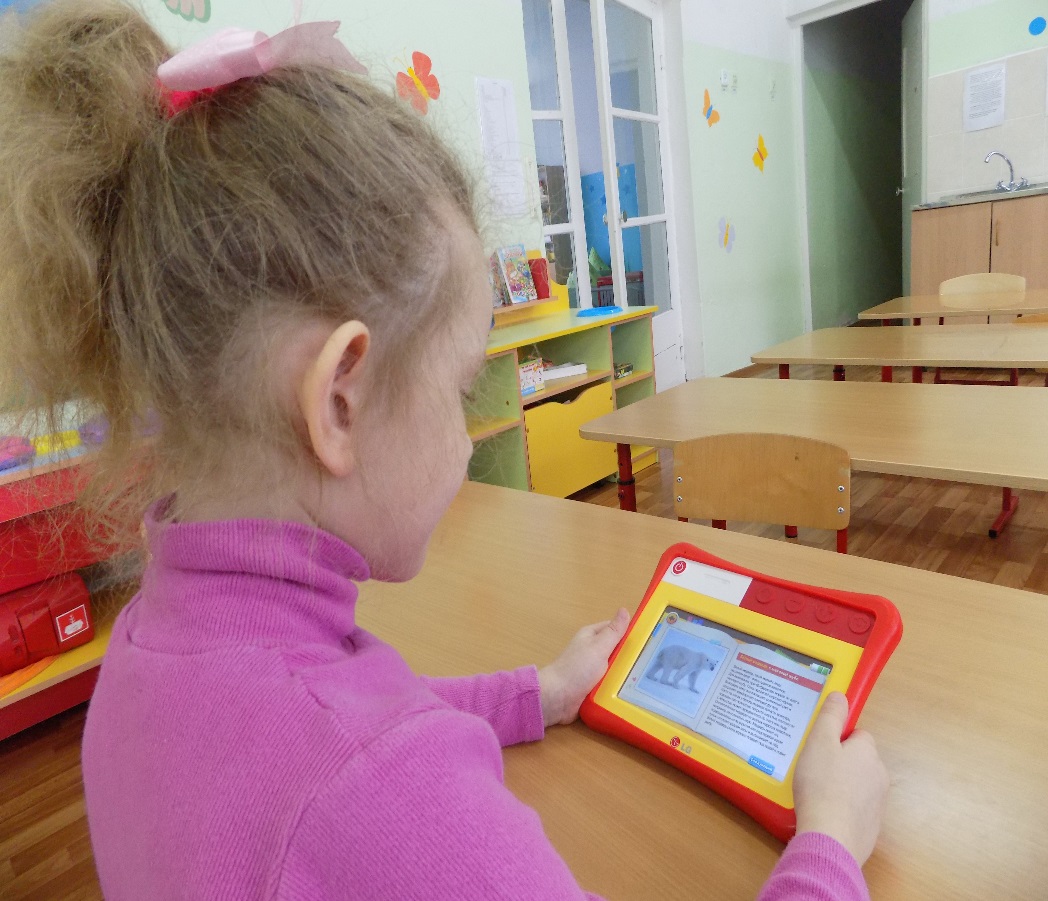 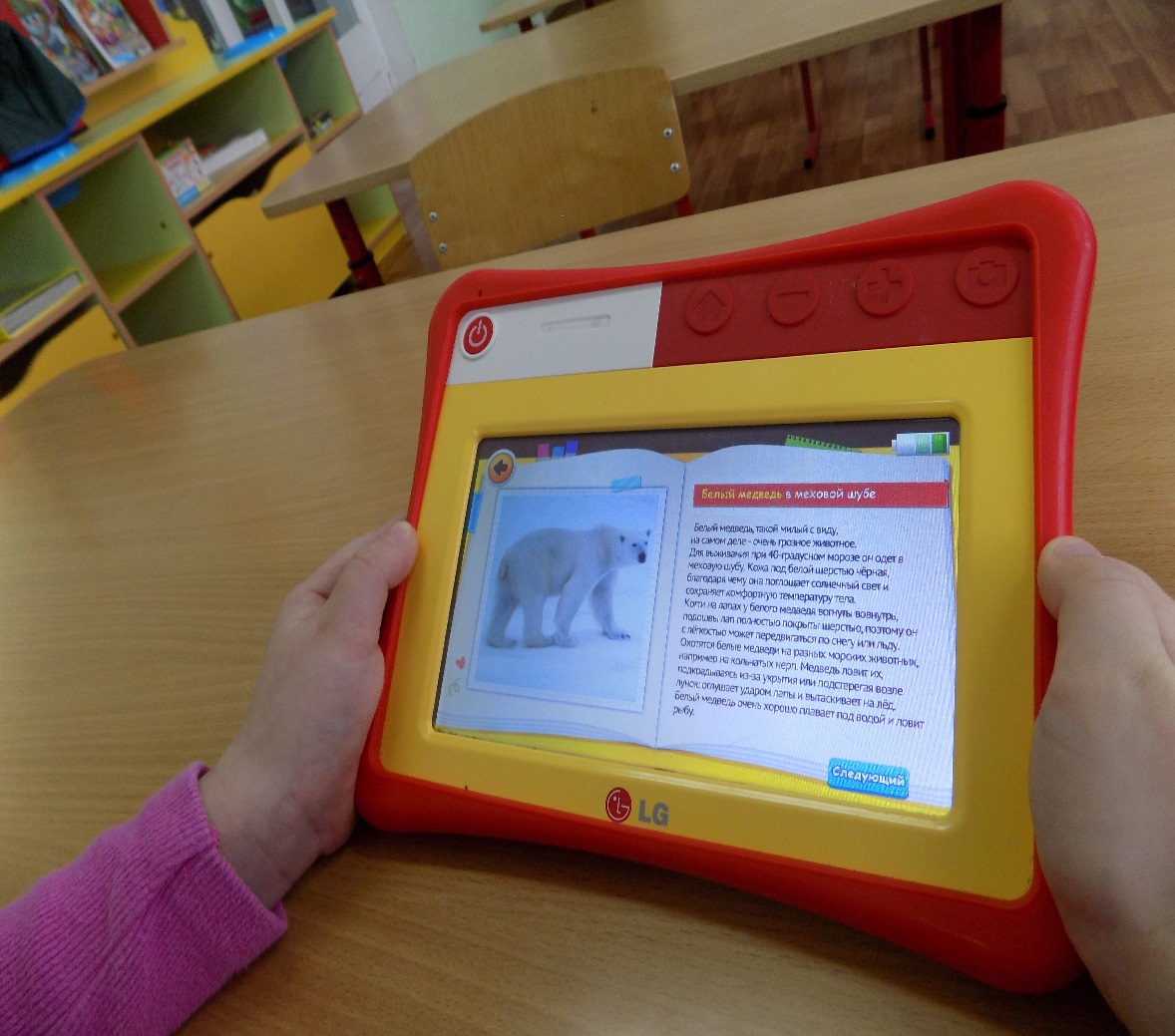 Так же проводится большая работа по экологическому воспитанию  во время прогулок.
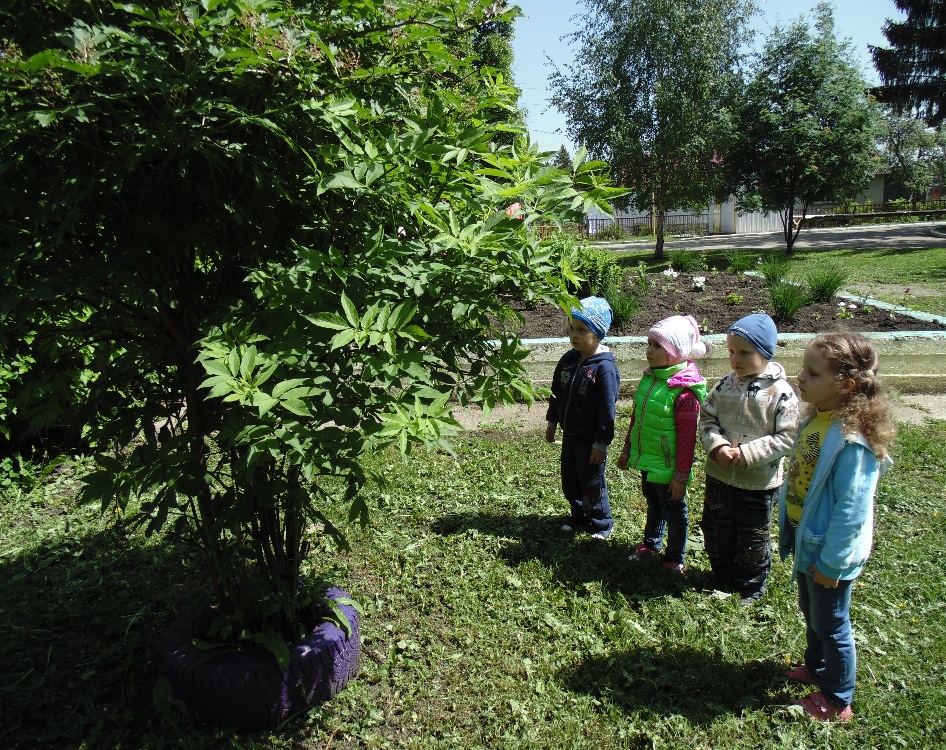 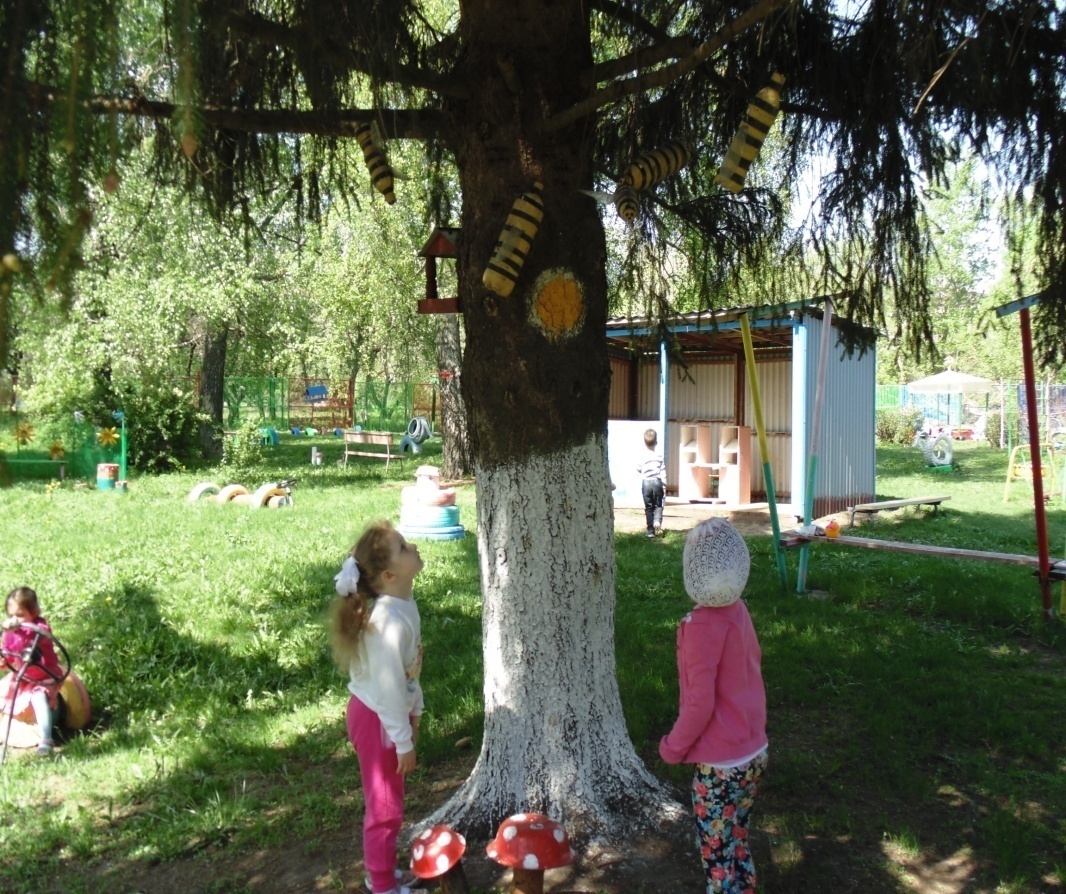 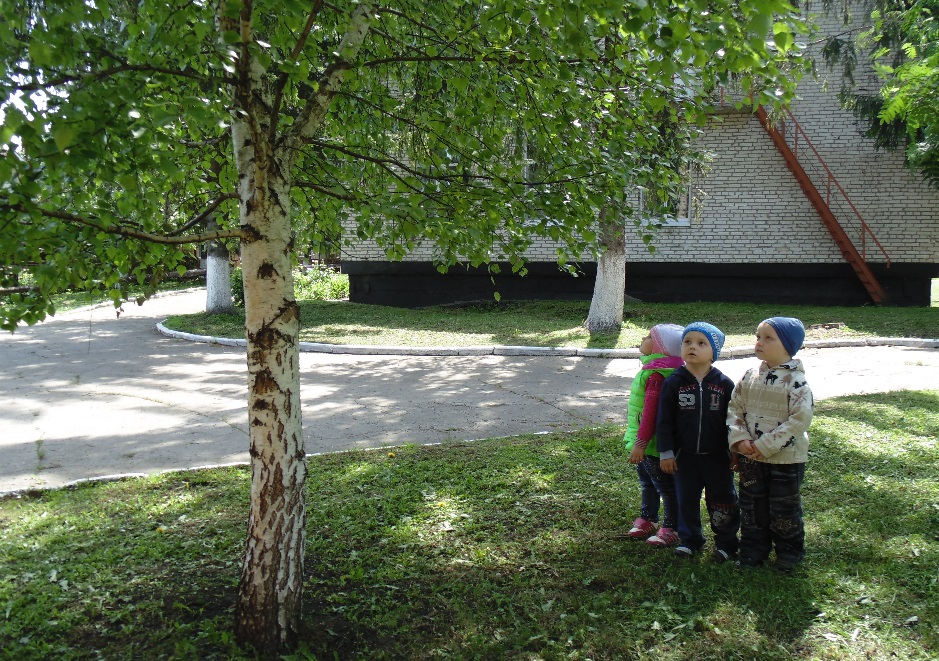 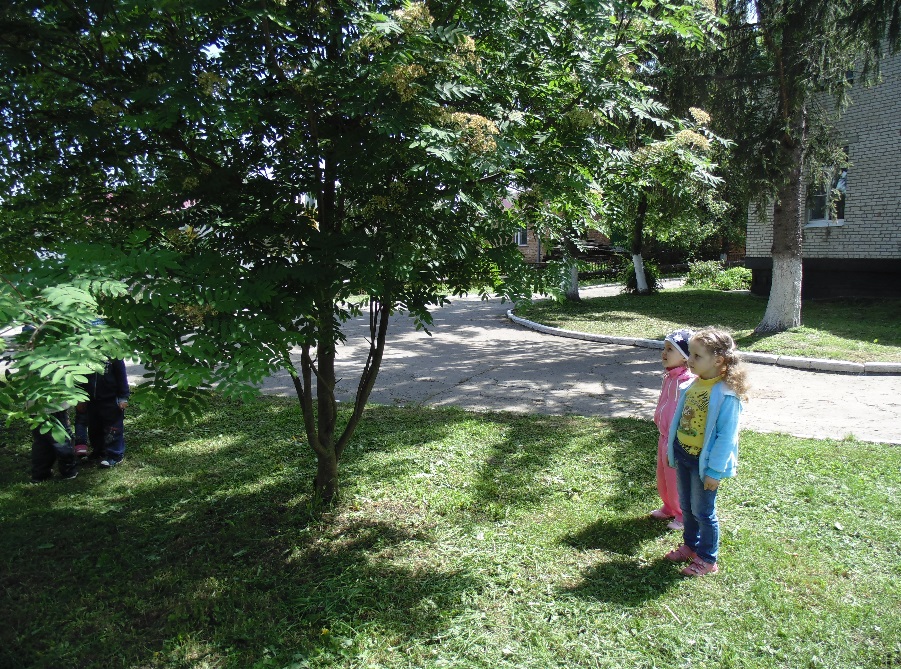 Природа вокруг нас!
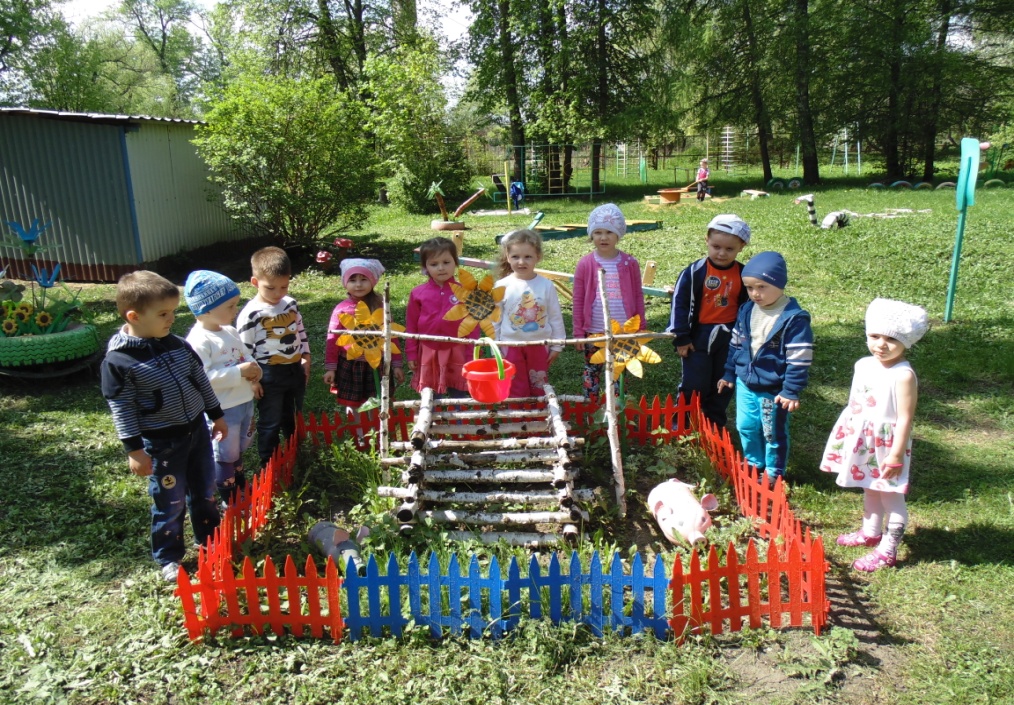 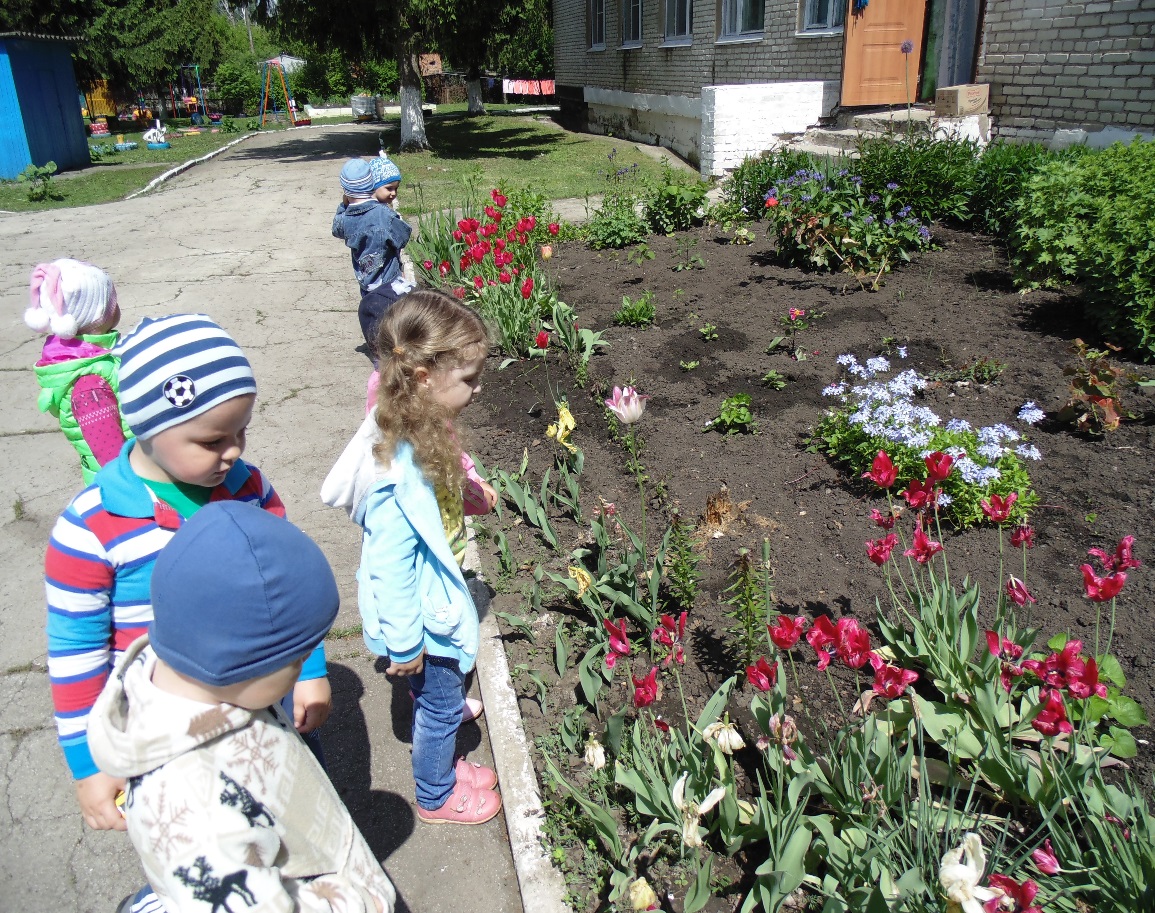 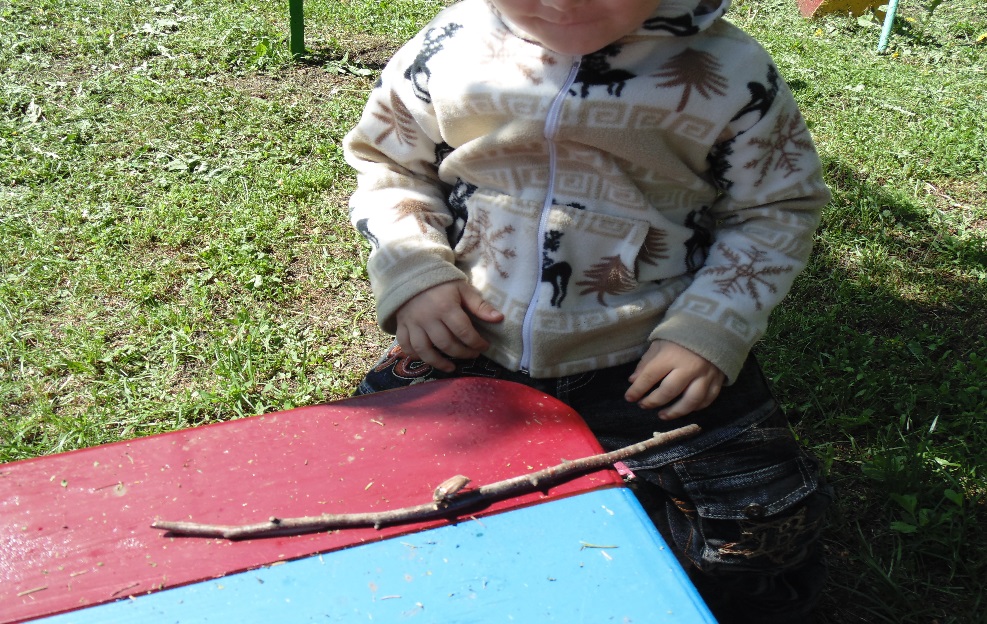 Участвовали в различных международных конкурсах:
Родионова З.В.:
1.Огород на подоконнике.
2.Трудовое воспитание дошкольников.
3.Планета детства.
4. Ихтиандр  или тот, кто живет в воде.
5.Летние деньки.
6.Поделки из природного материала.
Прохорова И.Ю.:
1.Моя Родина-2016г.
2.Огород на подоконнике.
3.Экологическое воспитание дошкольников.
4.Поделки из природного материала.
5.Все профессии важны.
6.Праздники и развлечения.
7.Чистота –залог здоровья.
8.Сильные,смелые,ловкие.
9.Театрализованная деятельность в ДОУ.
Заняли призовые места и получили дипломы в конкурсах:
1.Огород на подоконнике.
2.Поделки из природного материала.
3.Трудовое воспитание дошкольников.
4.Экологическое воспитание дошкольников.
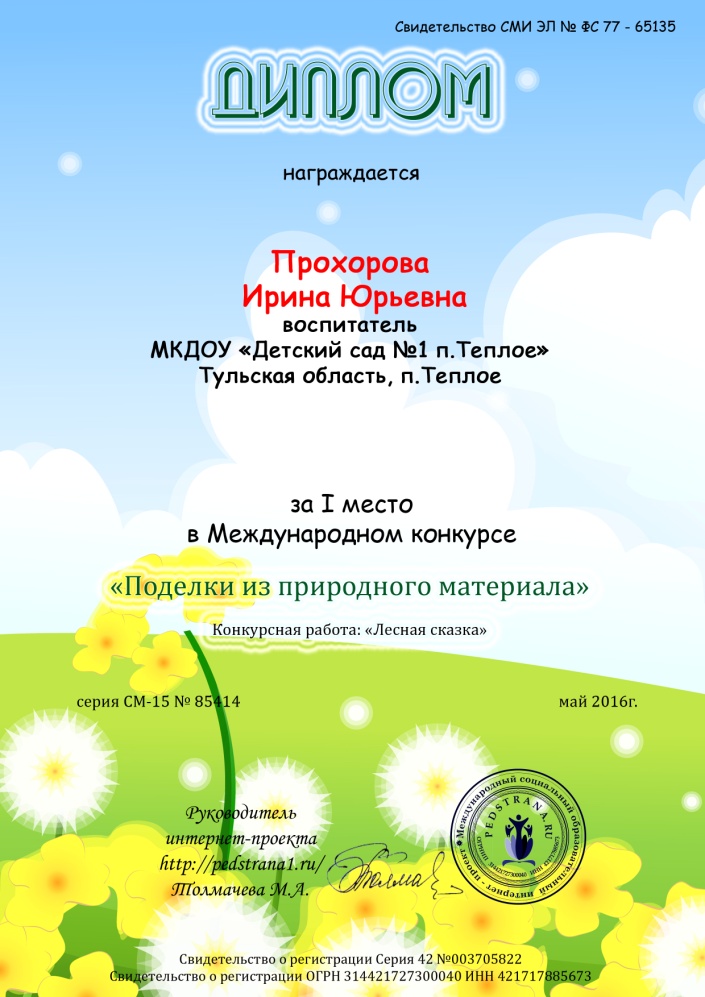 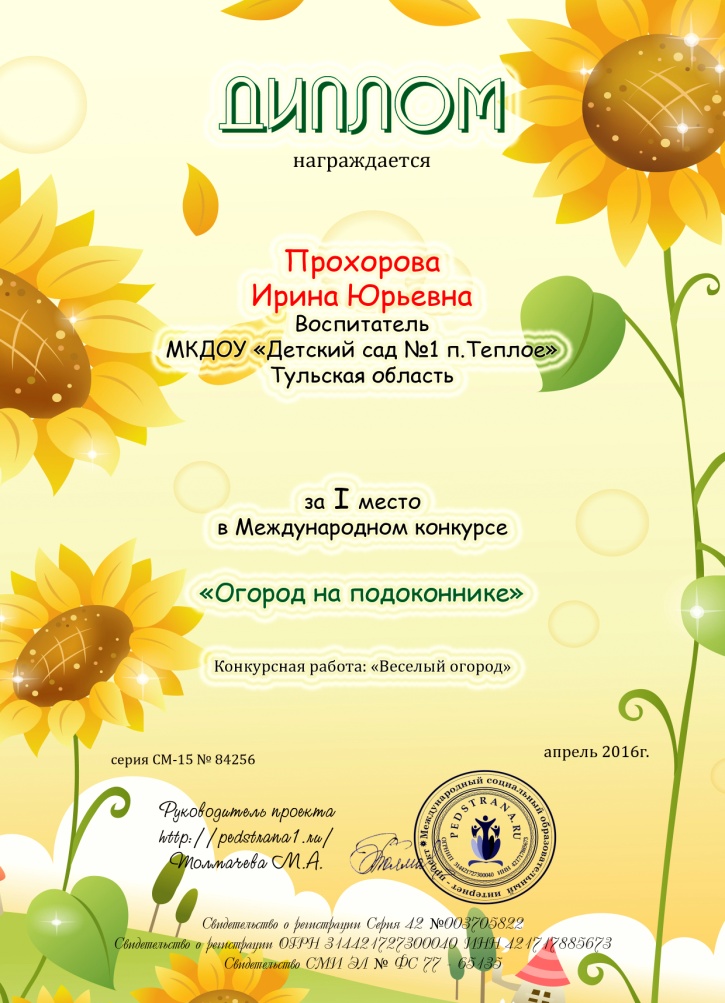 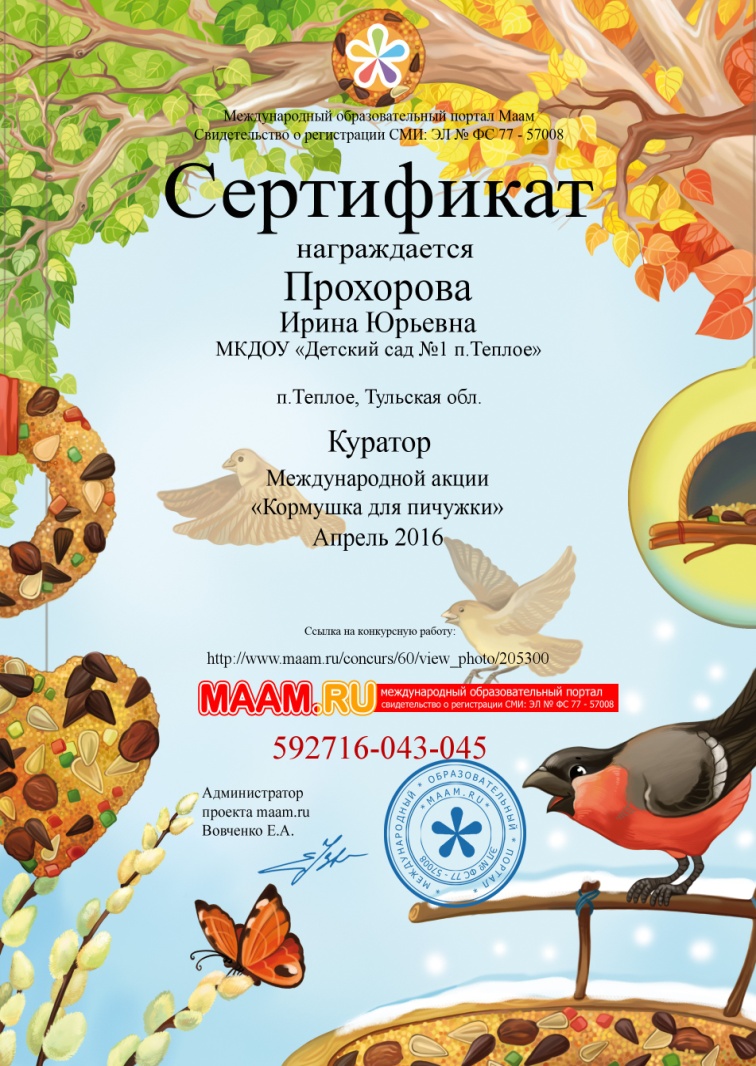 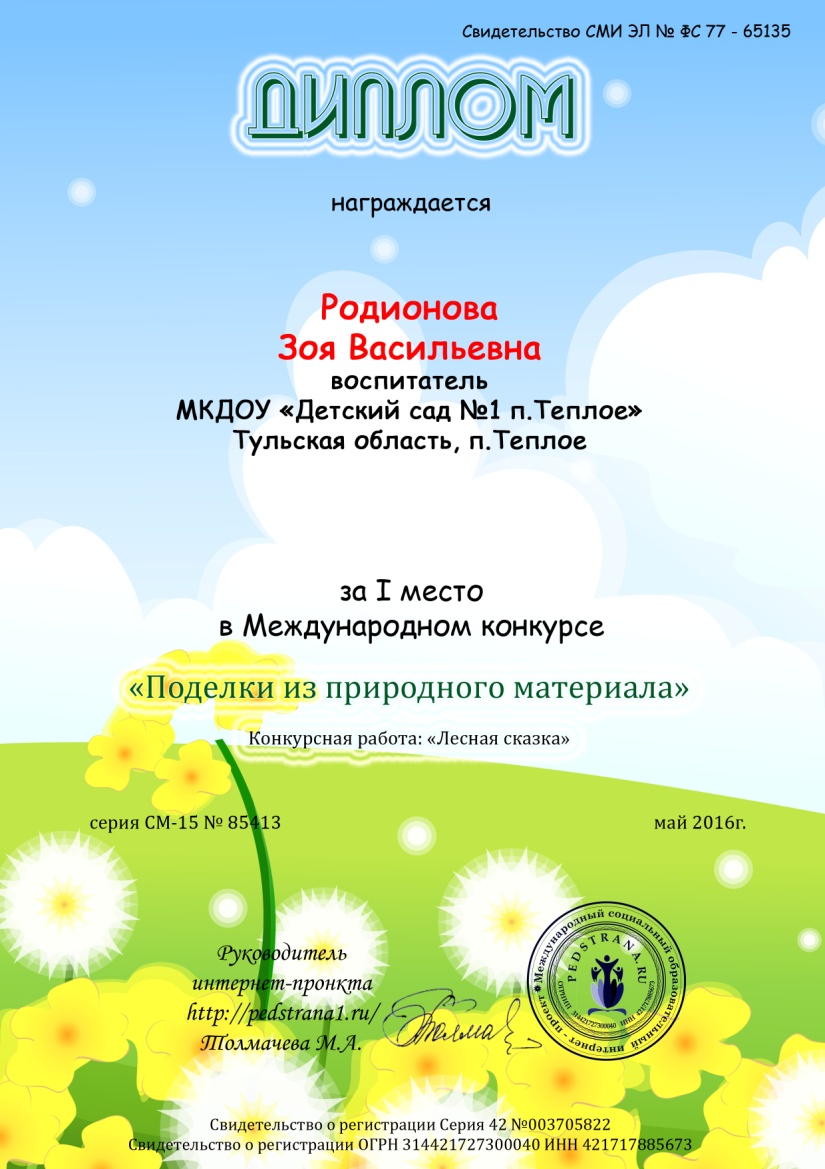 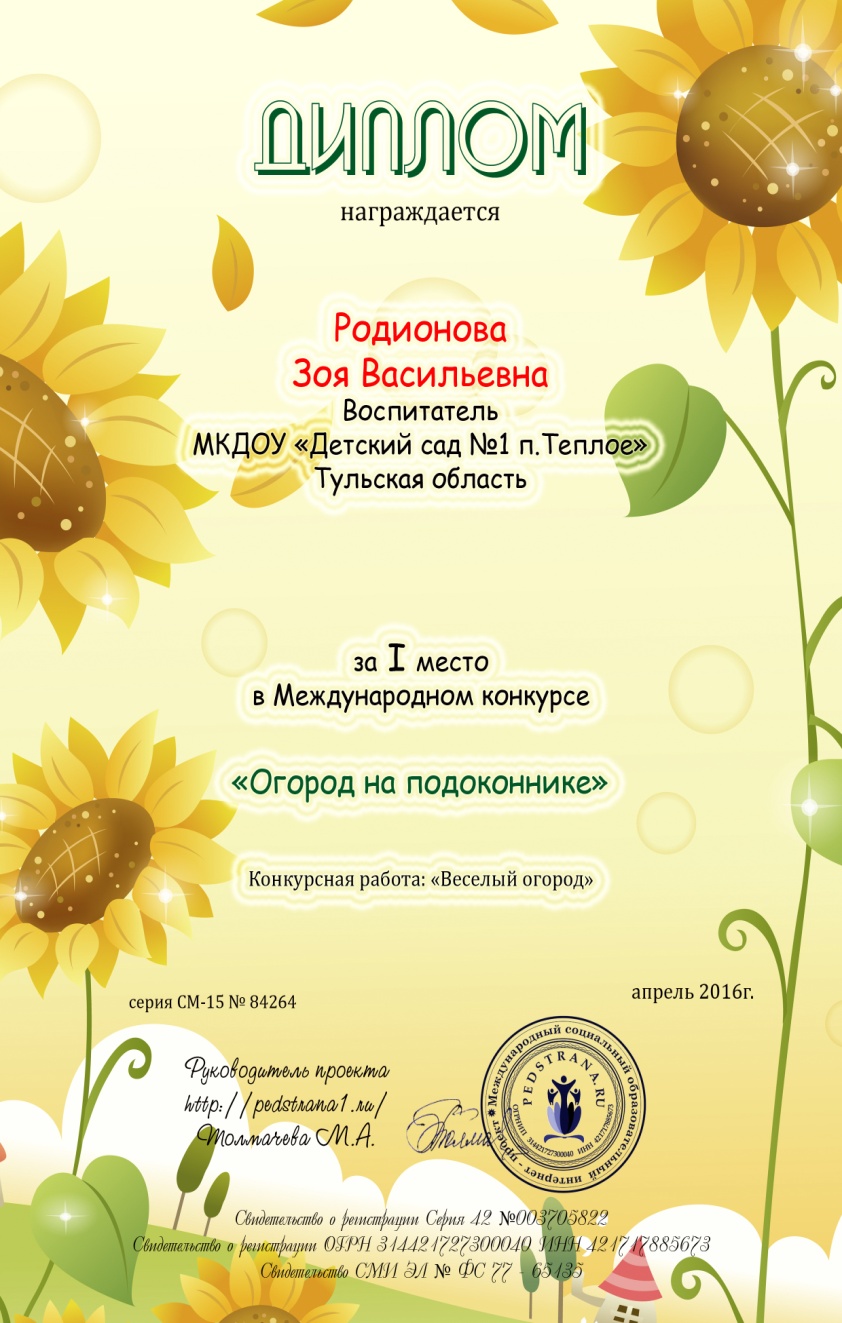 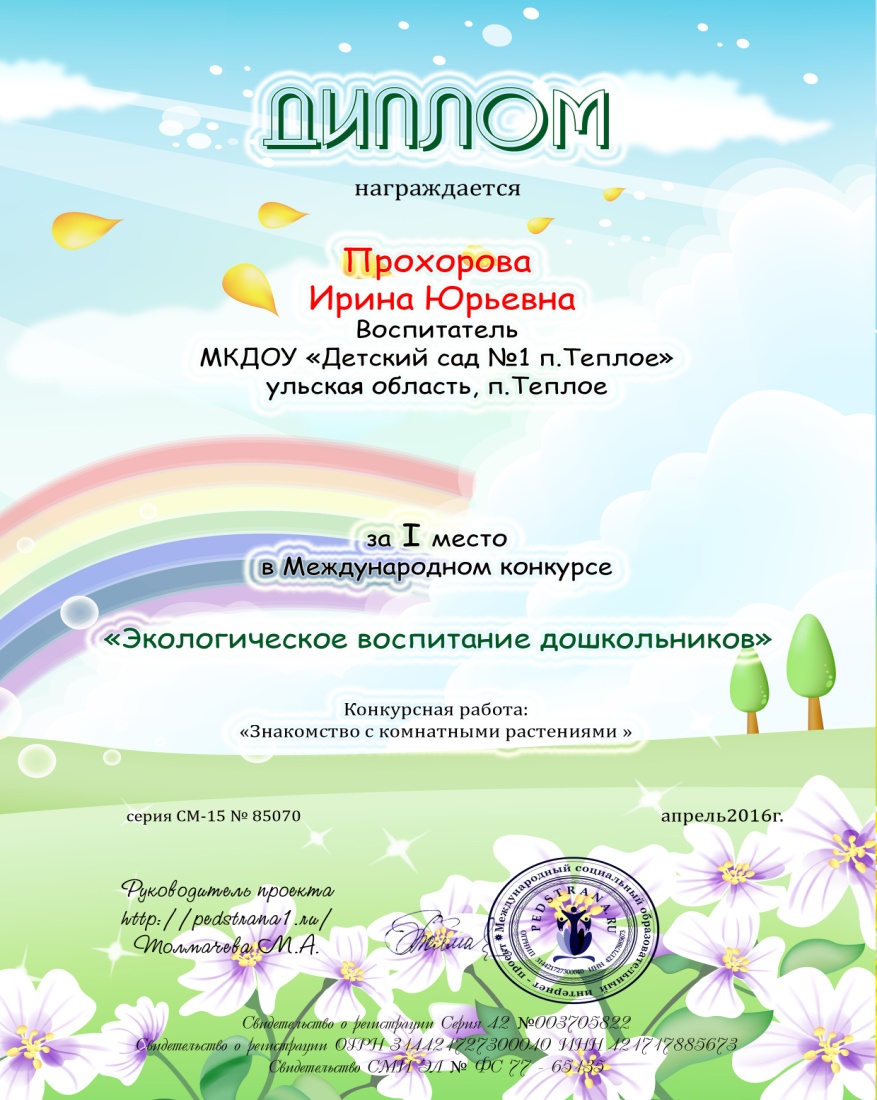 Спасибо за    внимание!